Подарок Деду Морозу
Конспект внеурочного занятия
подготовила учитель высшей категории, 
ГБОУ СОШ № 290 Санкт- Петербург
Максимова Р.Д.
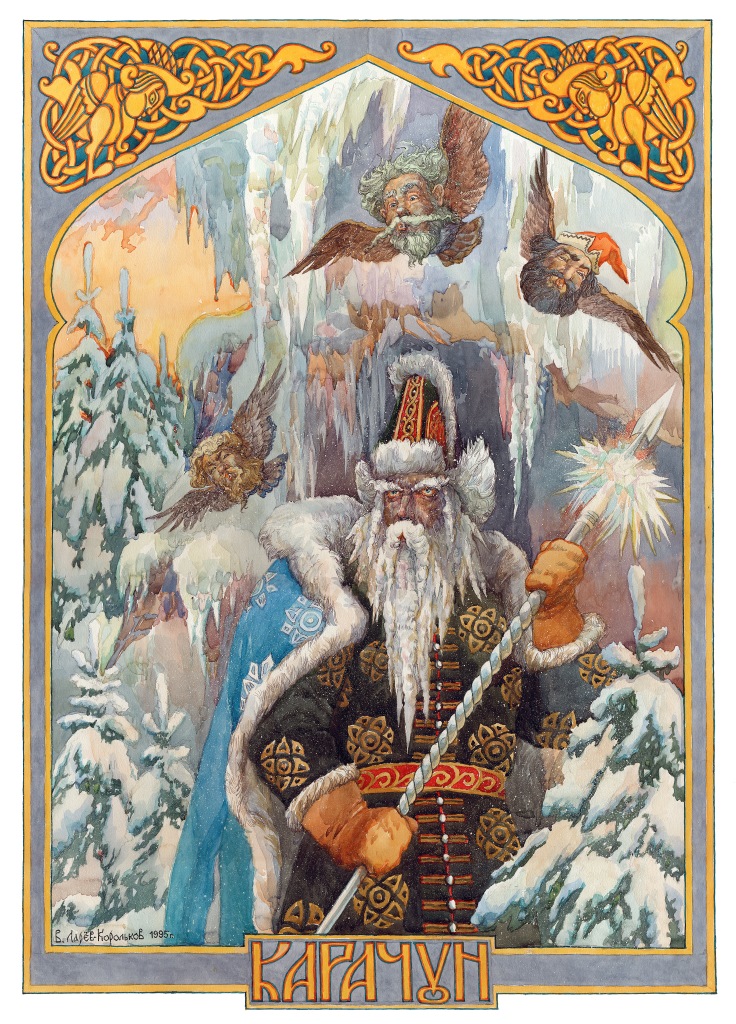 Трескунец
Карачун
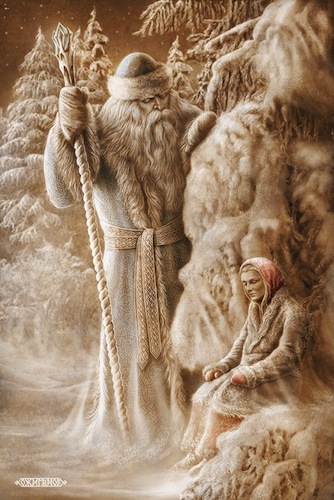 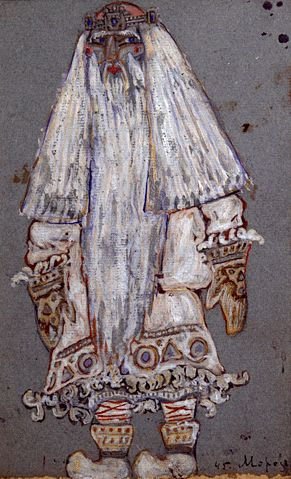 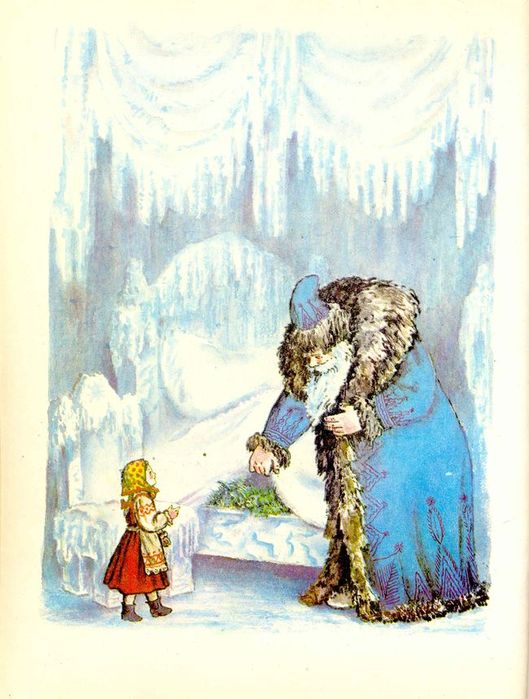 Мороз Воевода
Мороз Иванович
Зимник
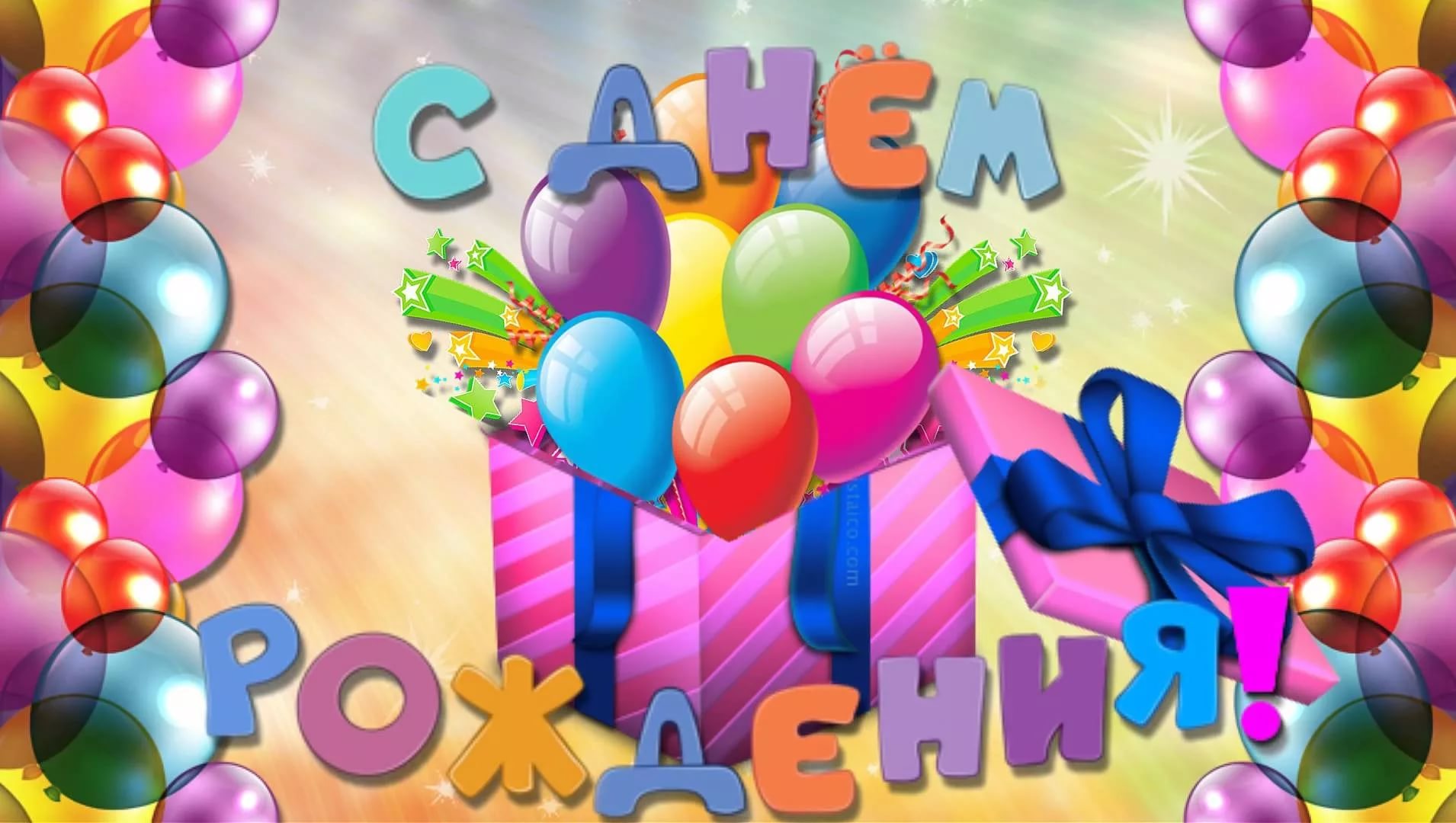 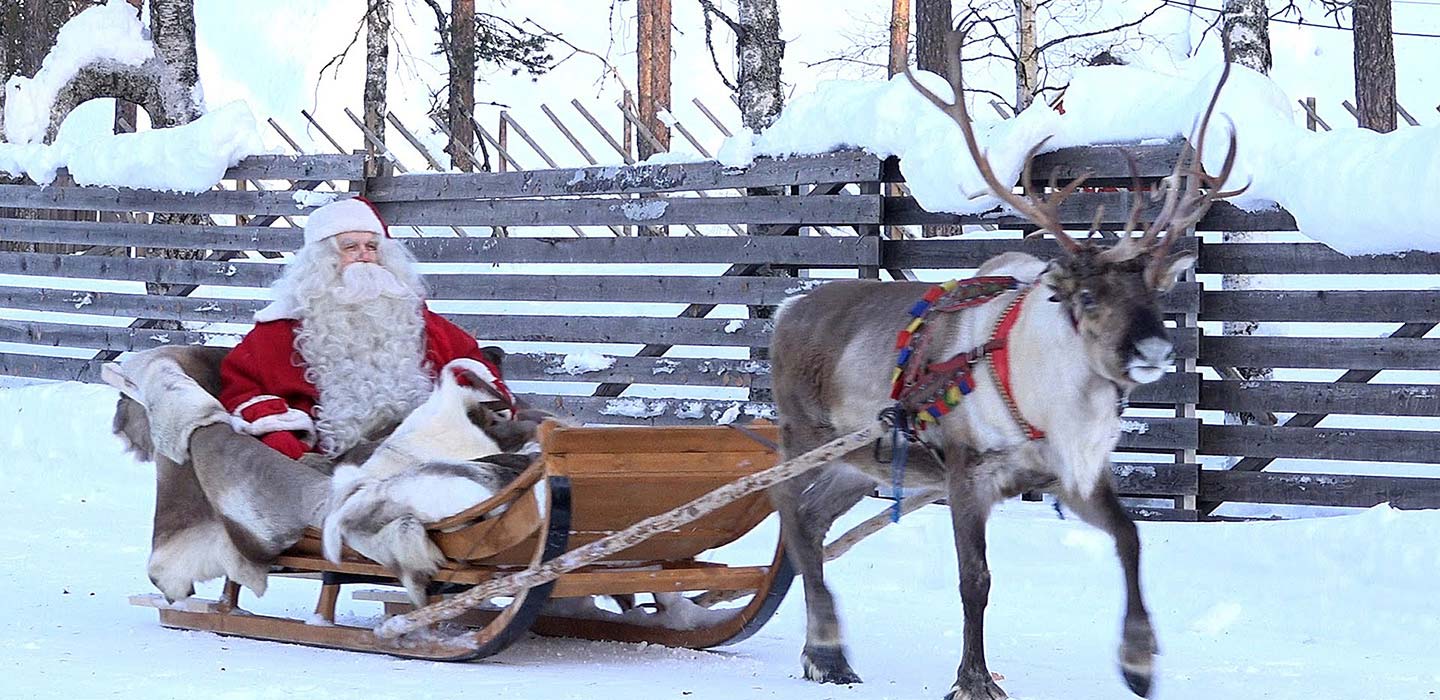 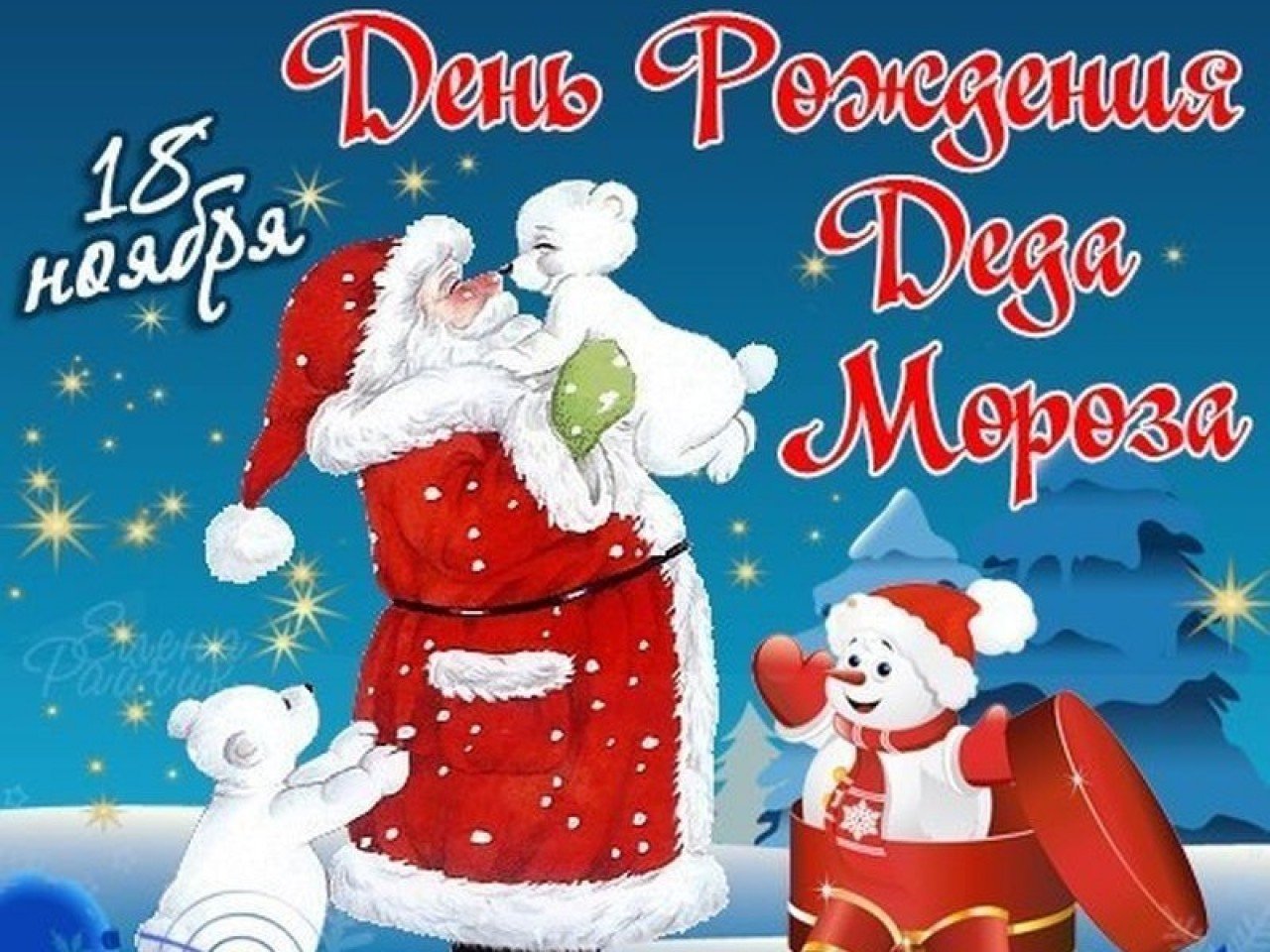 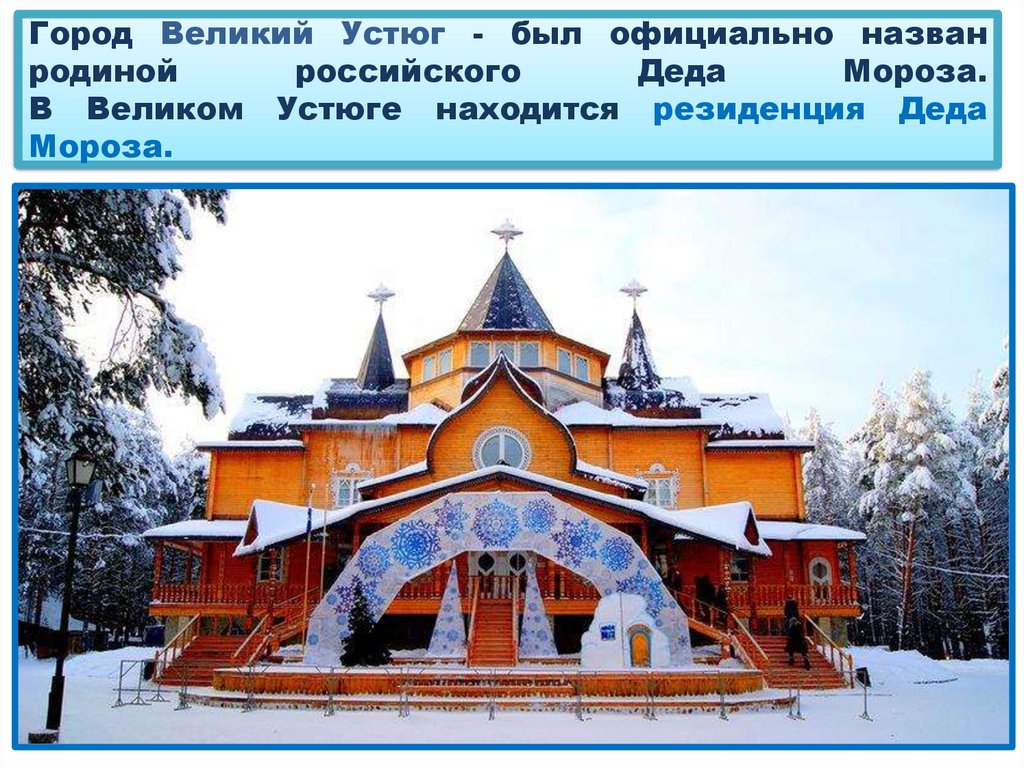 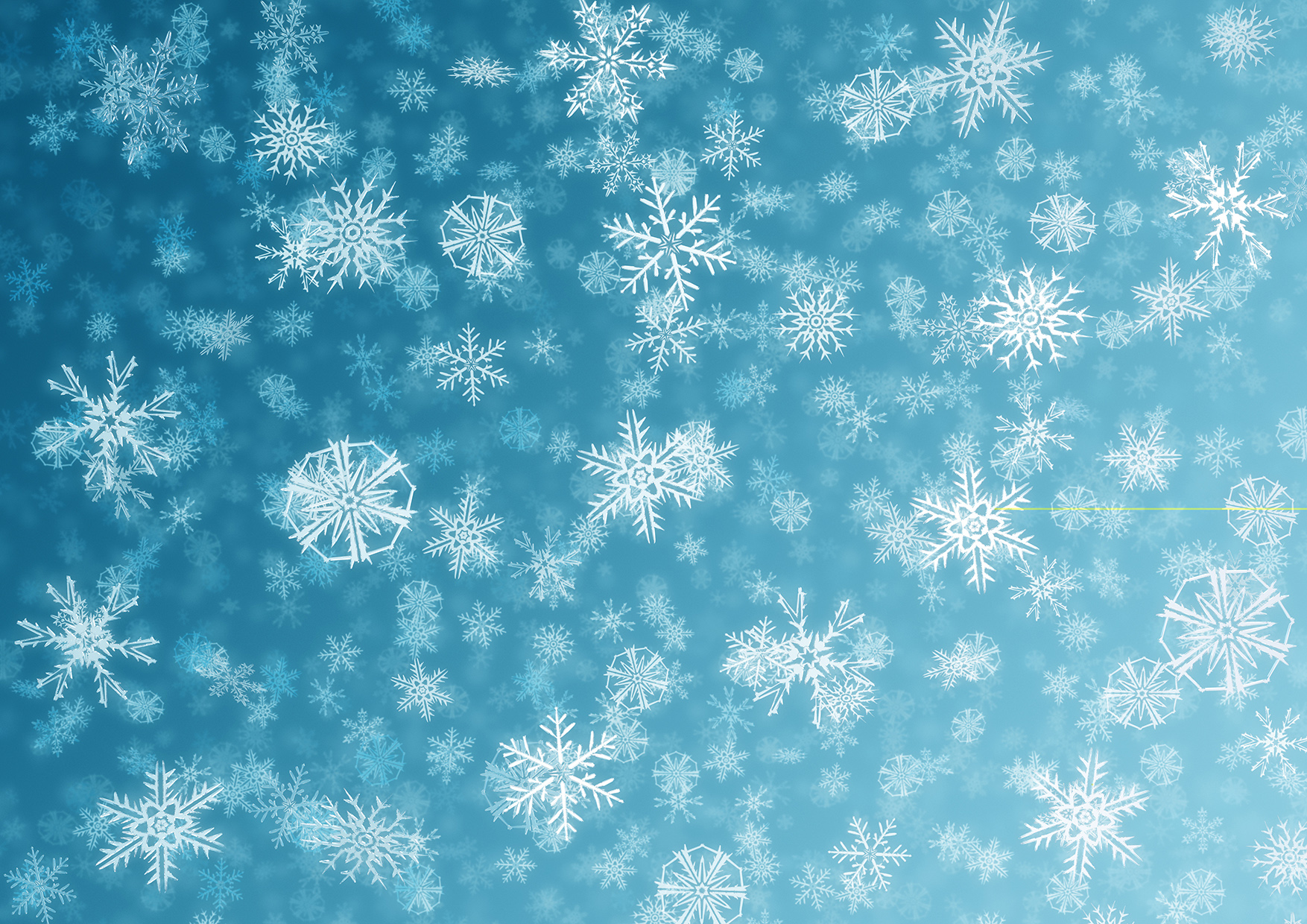 18 ноября Дед Мороз и Снегурочка встречают огромное количество гостей, которые съезжаются на празднество со всего света.
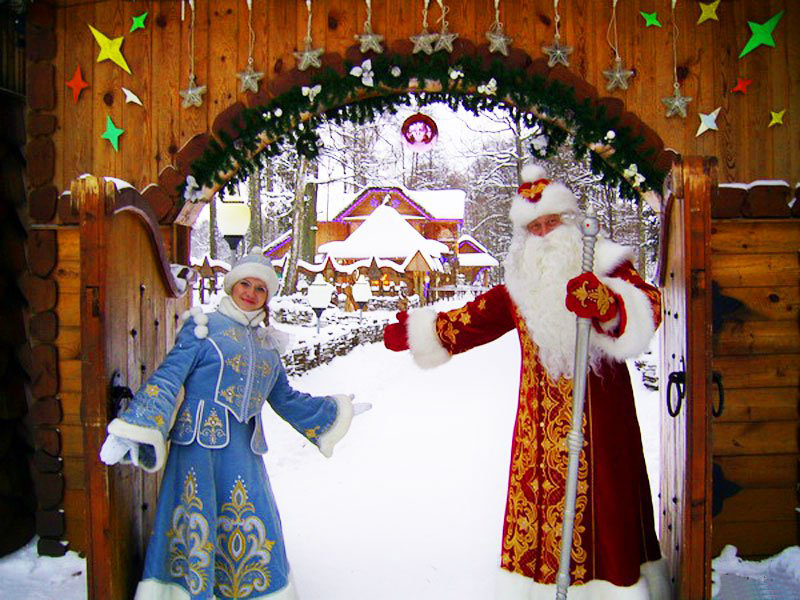 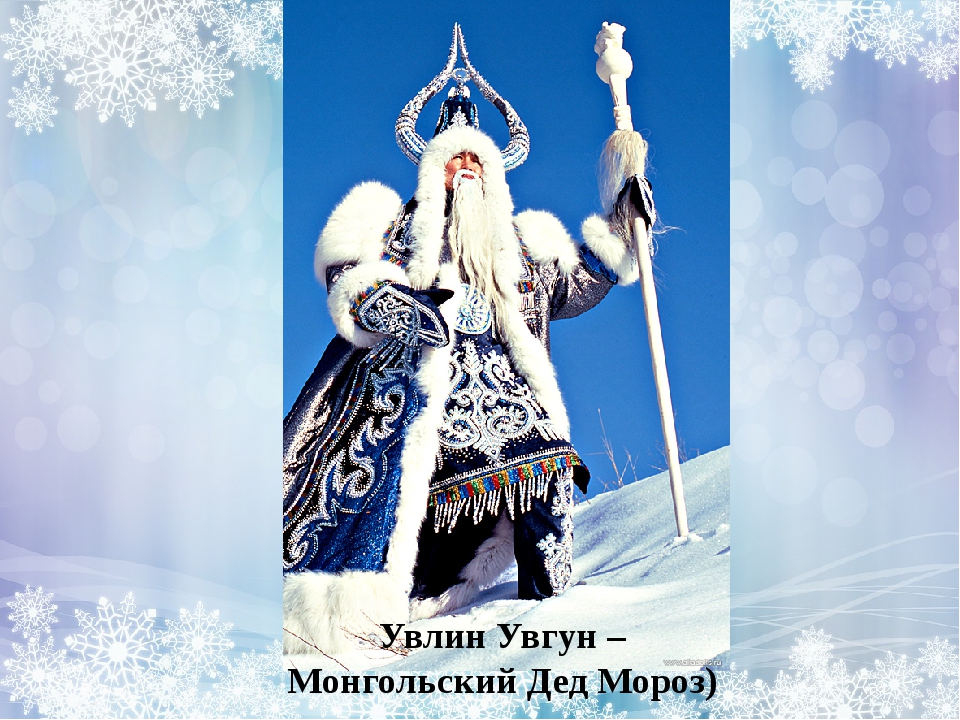 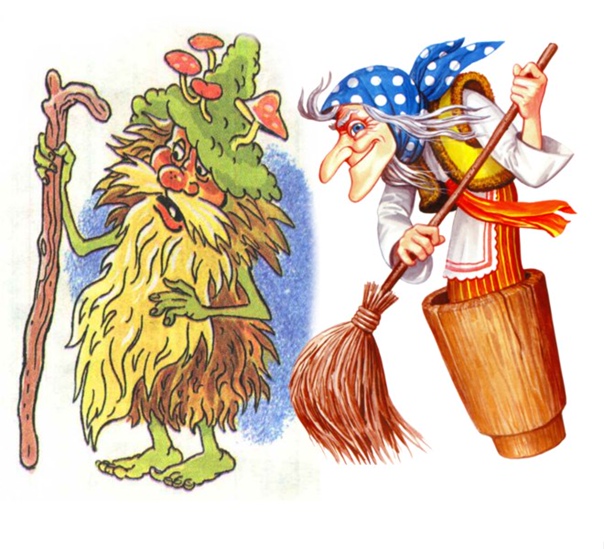 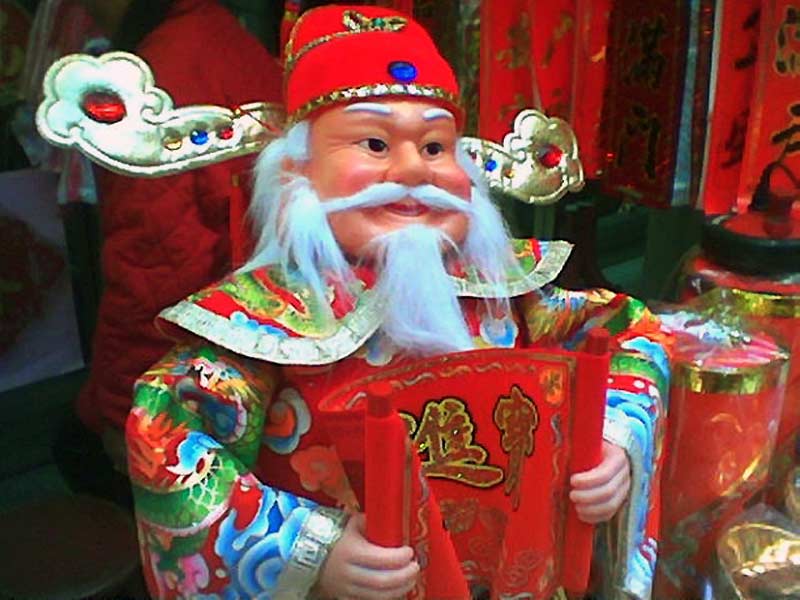 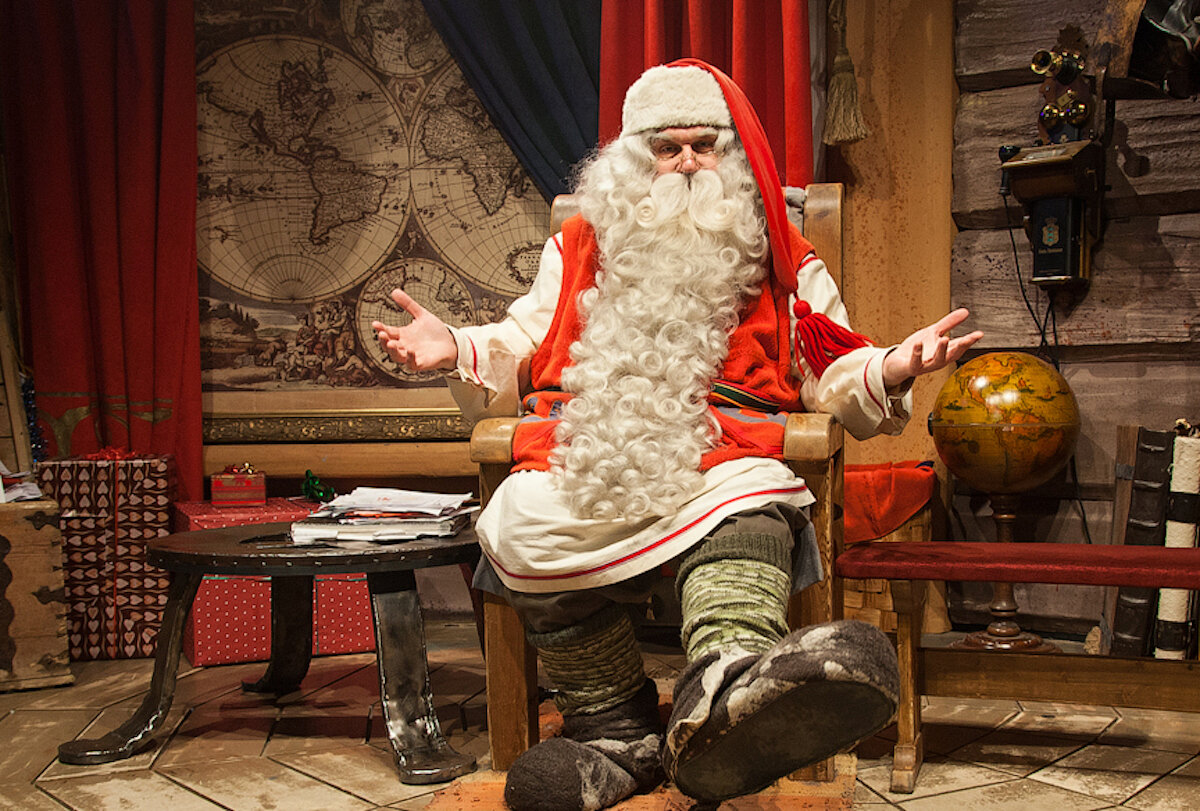 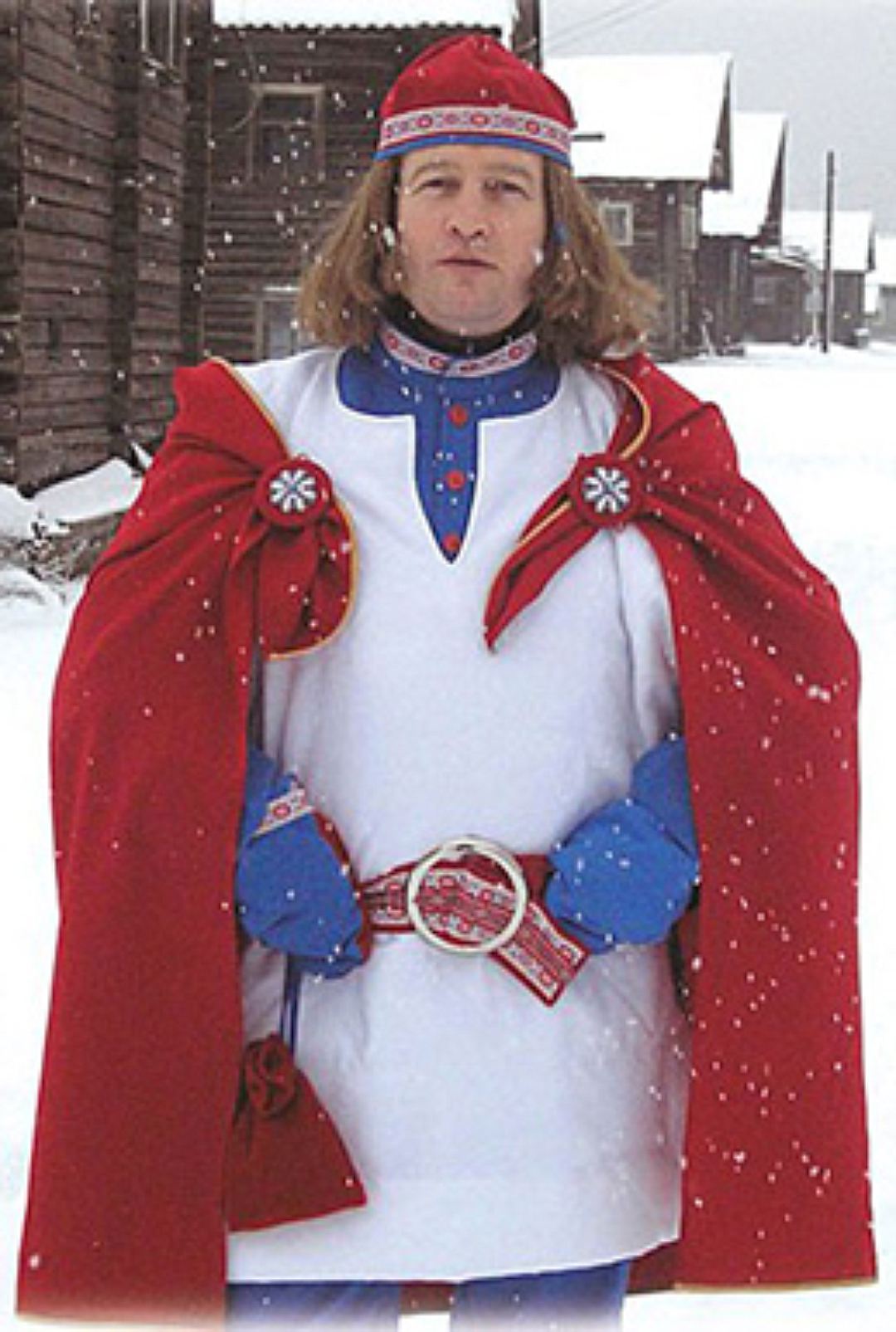 Санта Клаус
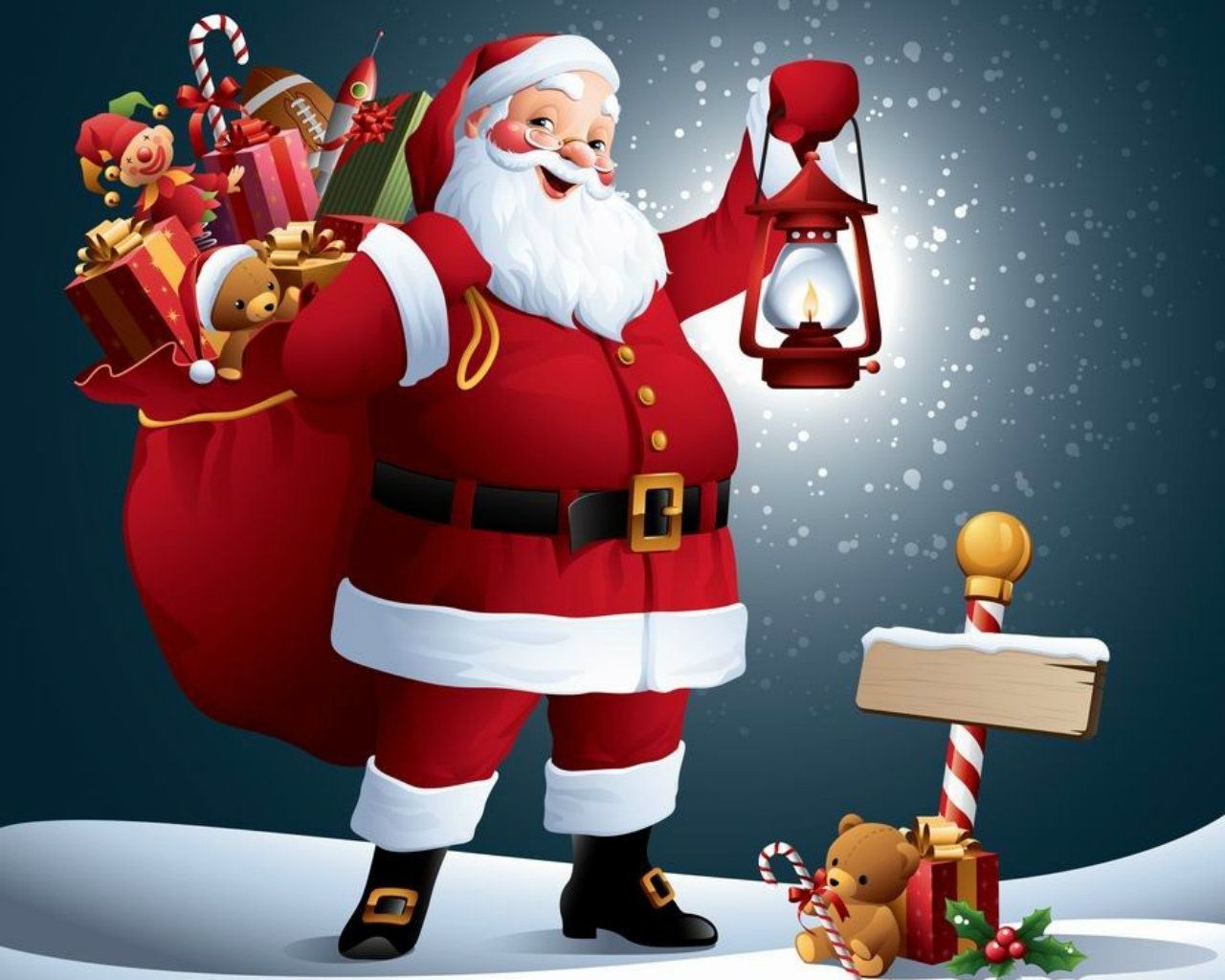 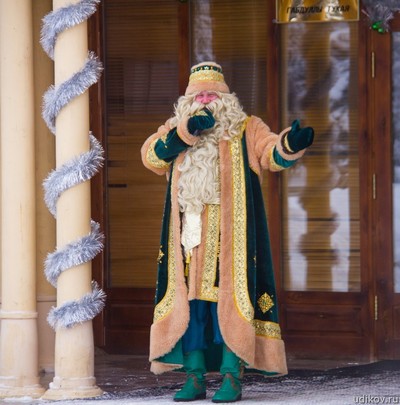 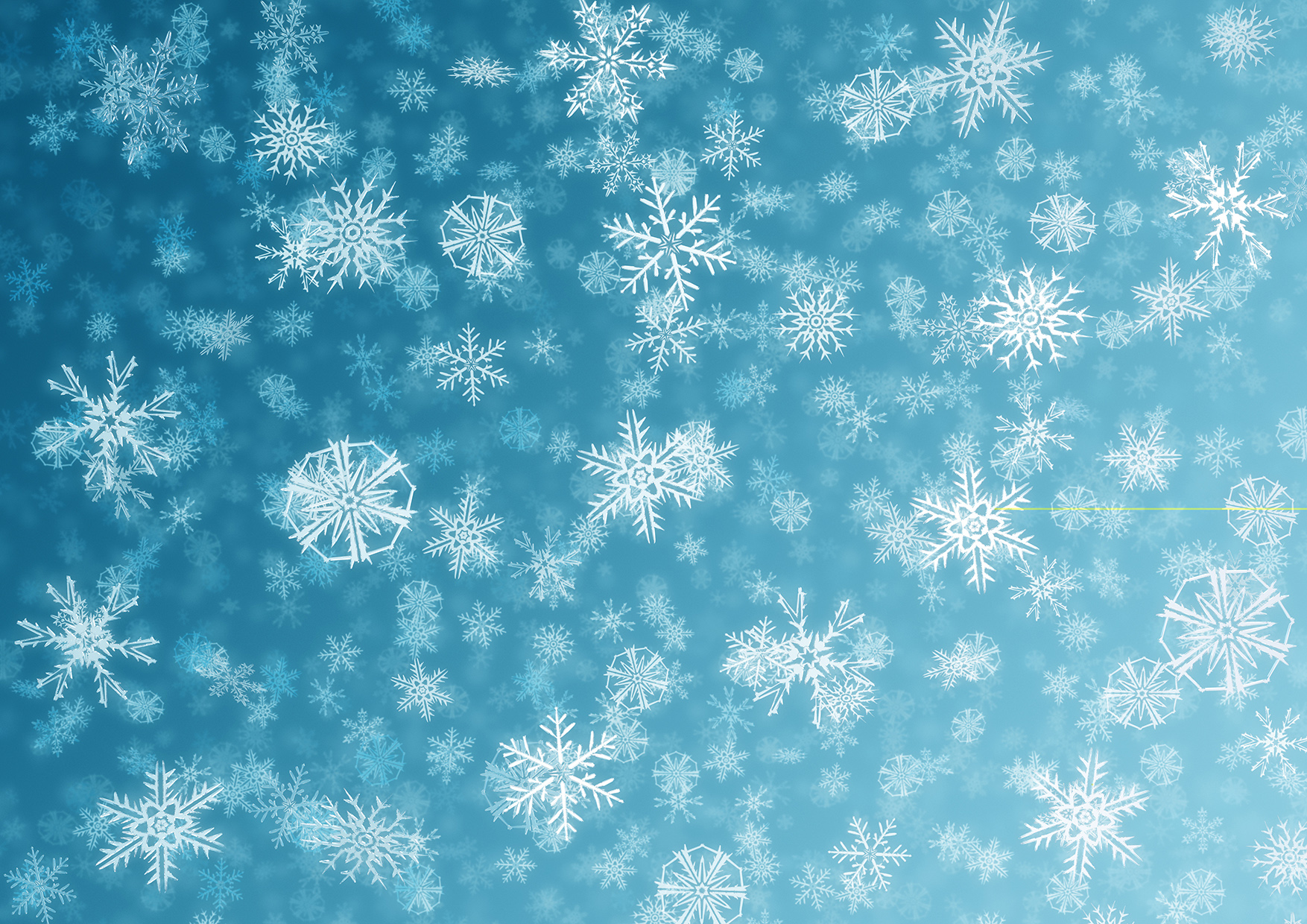 В День рождения Деда Мороза в Великом Устюге зажигаются огни на первой российской новогодней ёлке.
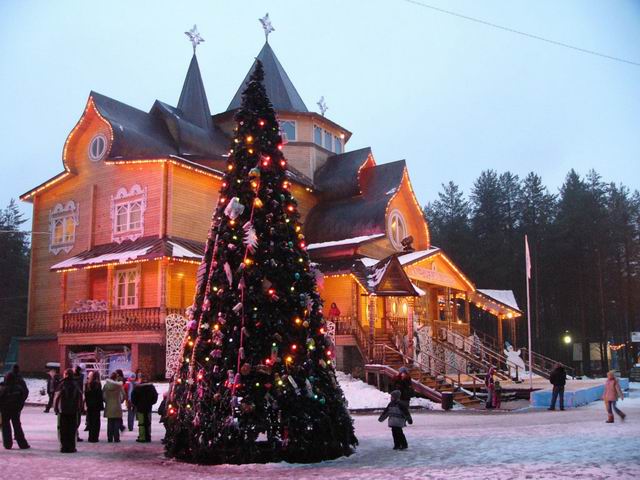 Подарок для Деда Мороза
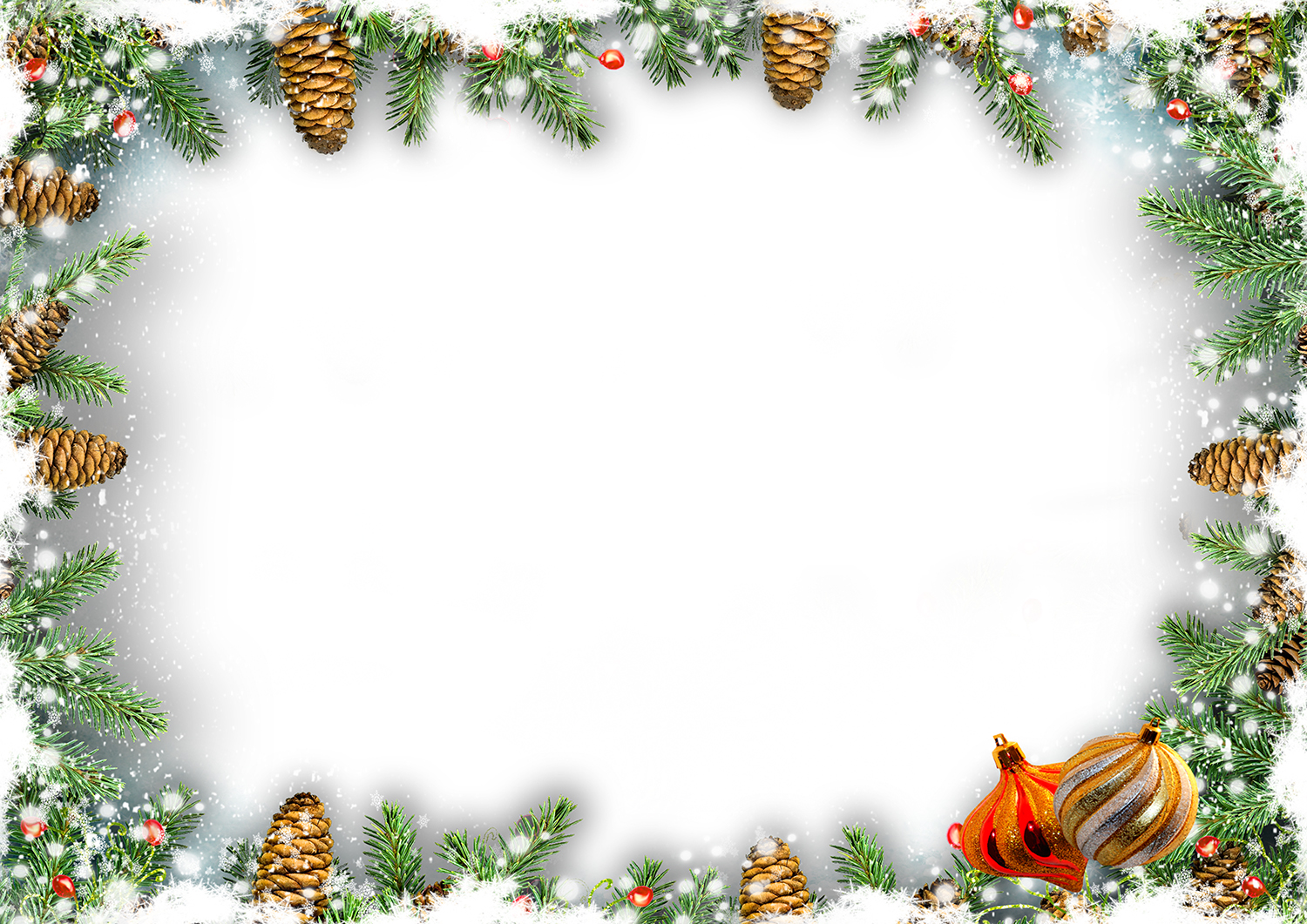 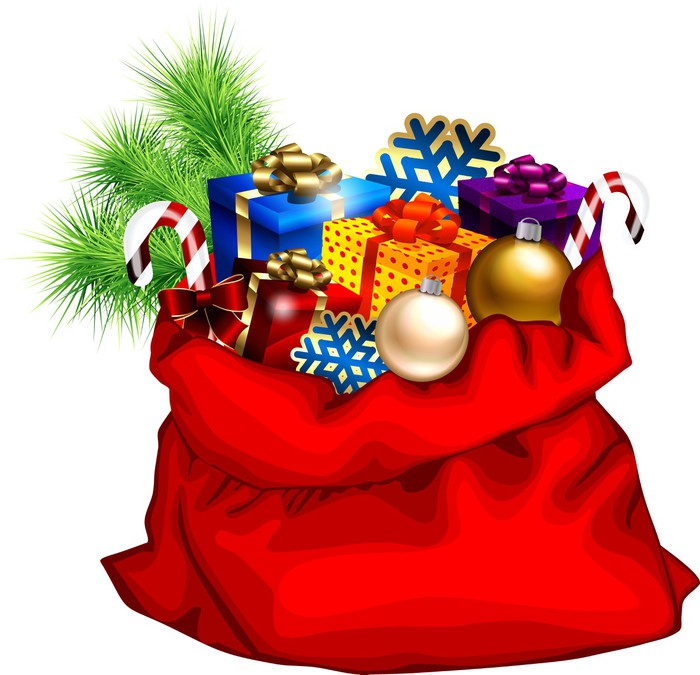 .
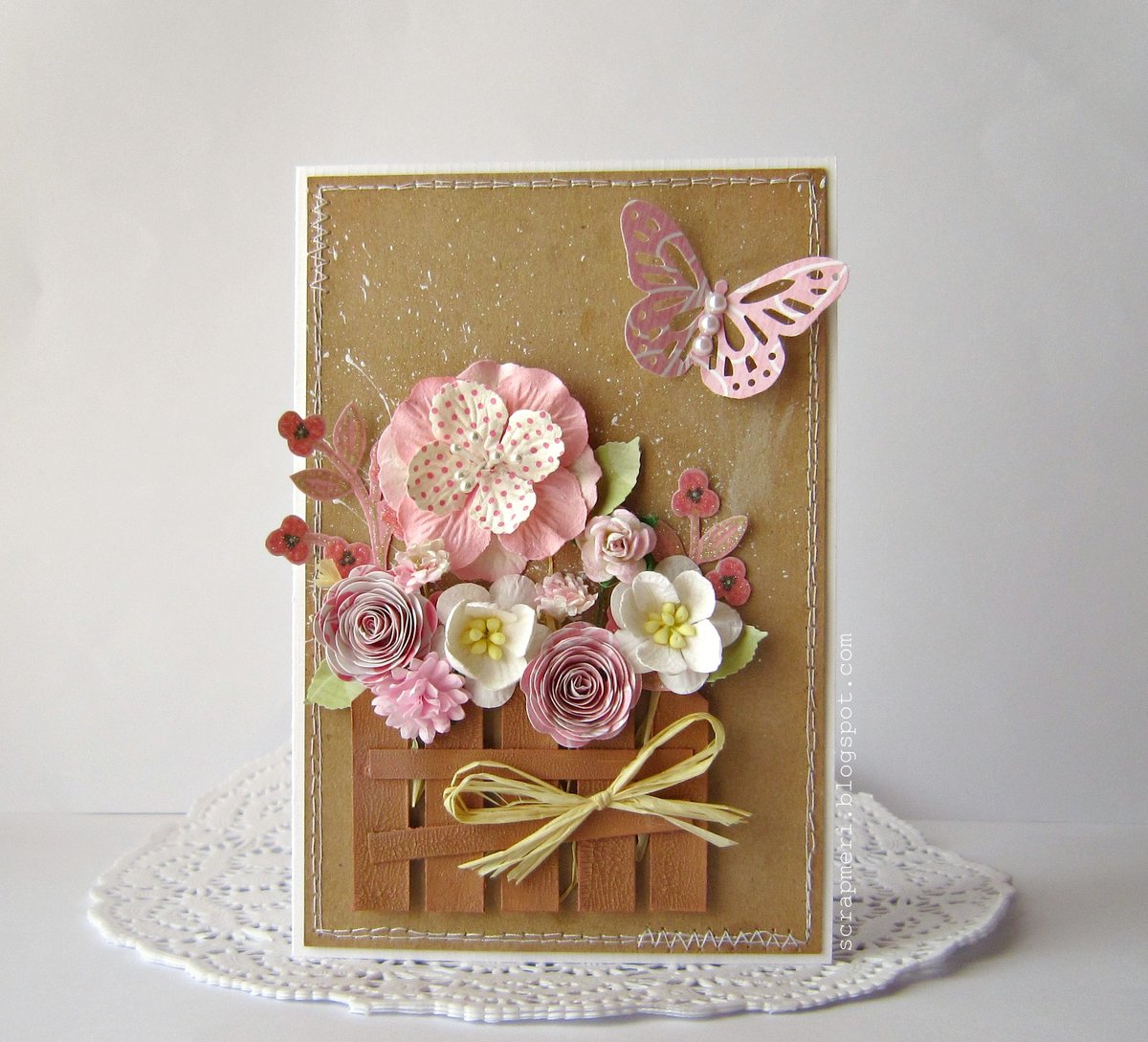 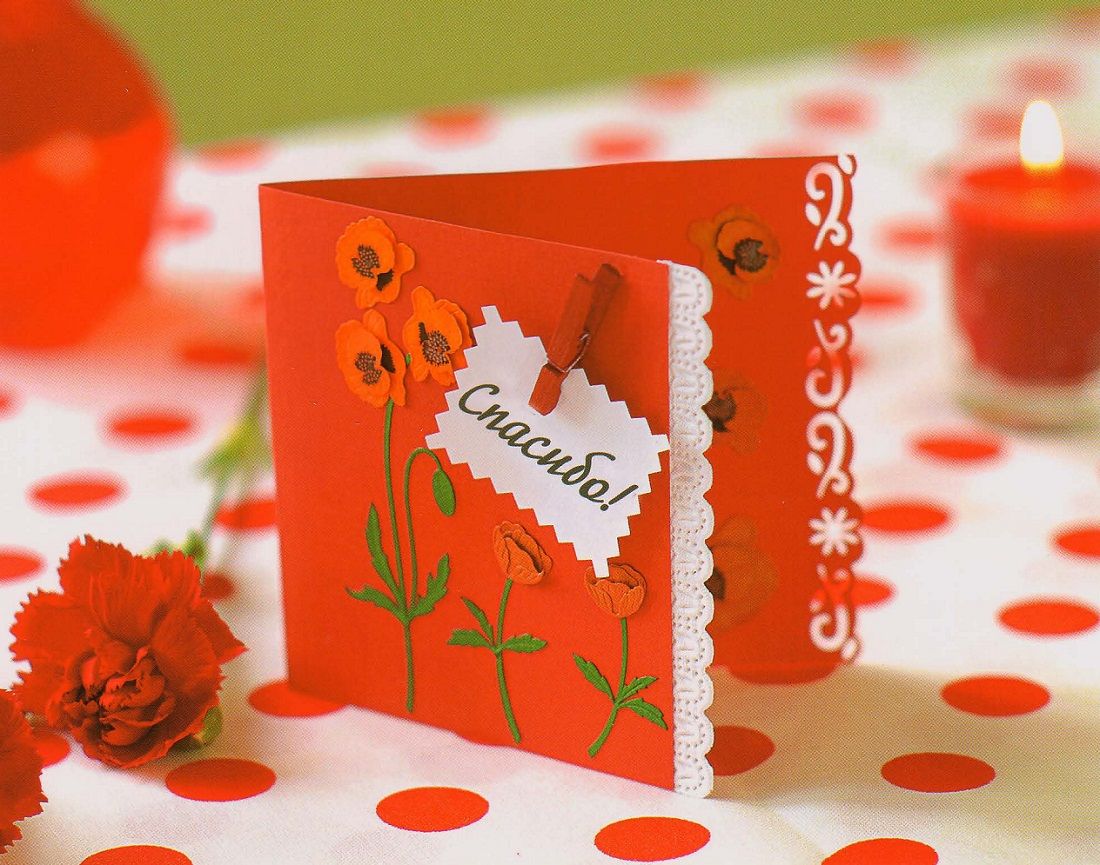 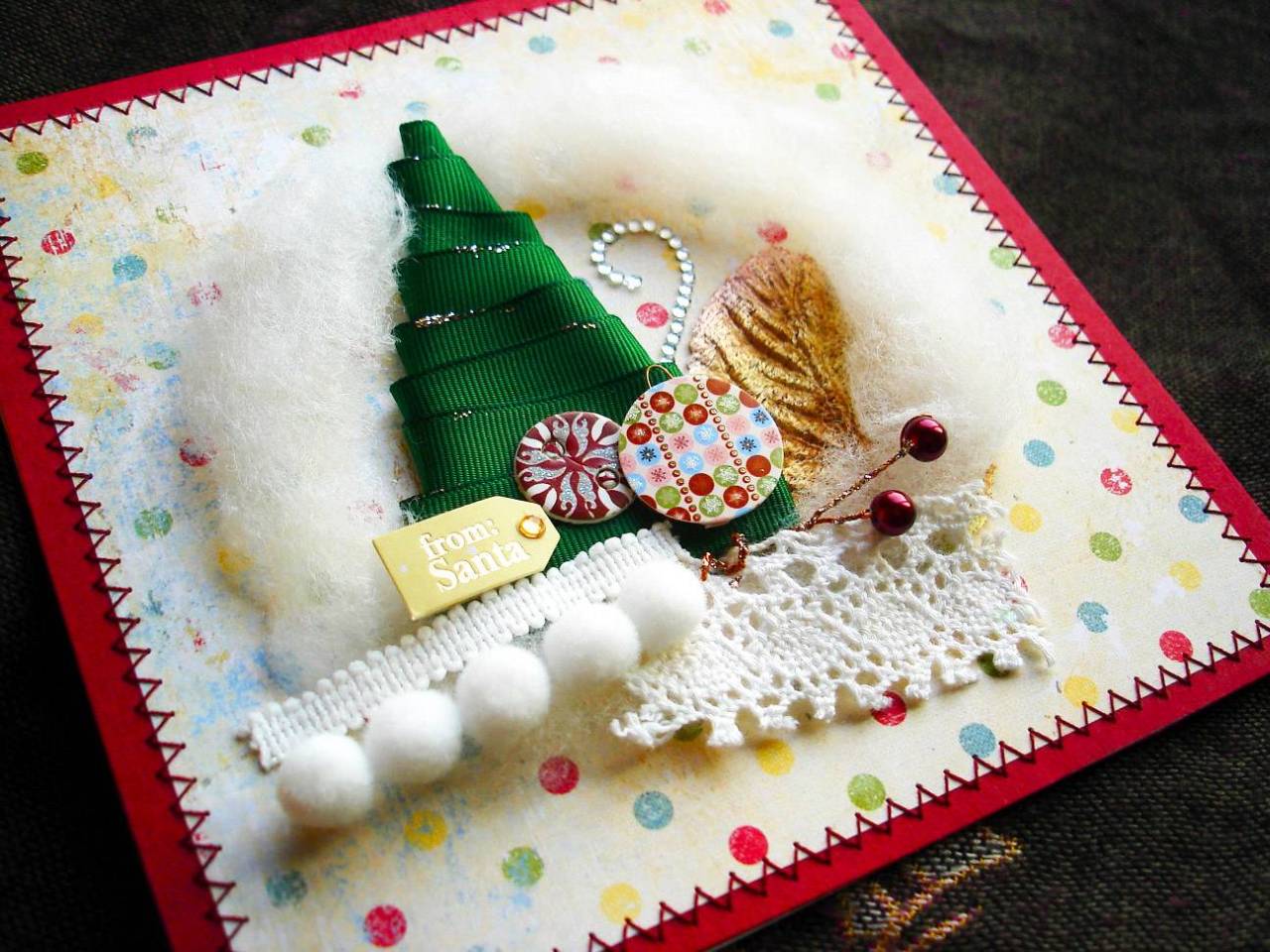 ОТКРЫТКА
2. Карточка такого же формата с художественным изображением. Альбом открыток. Коллекция открыток.
| прил. открыточный, -ая, -ое.
1. Почтовая карточка для открытого (без конверта)письма.  Поздравительная о. О. с извещением о чём-н.
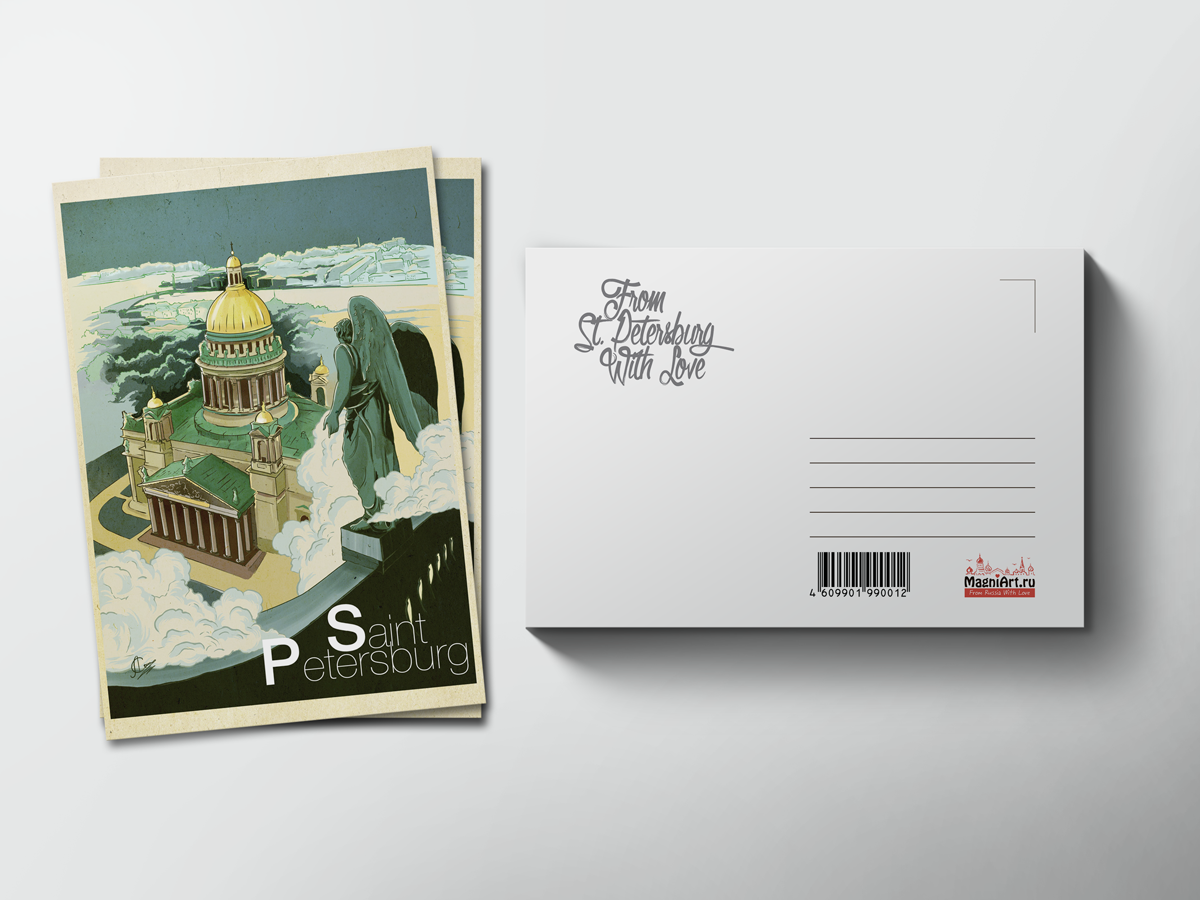 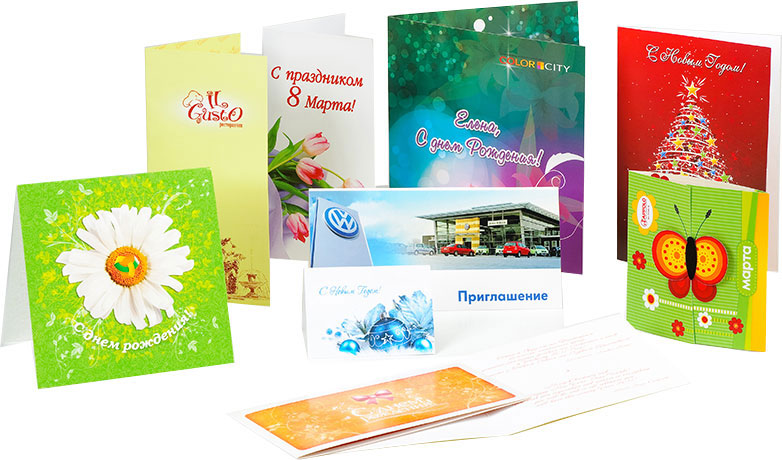 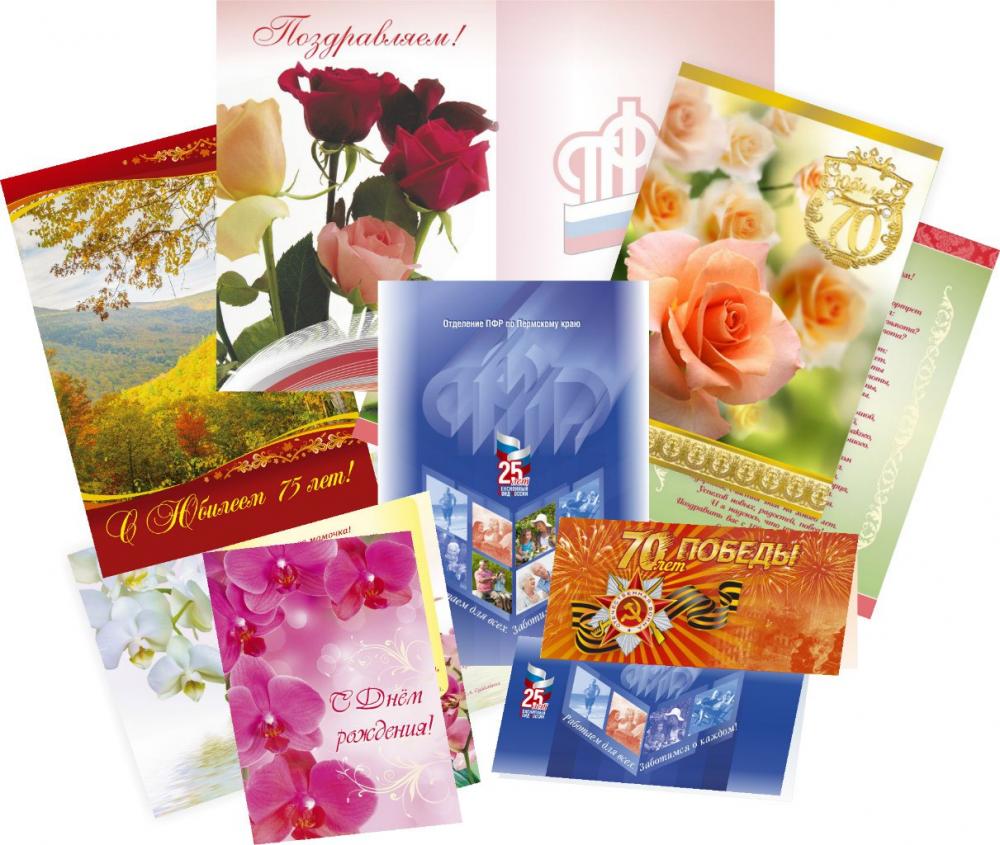 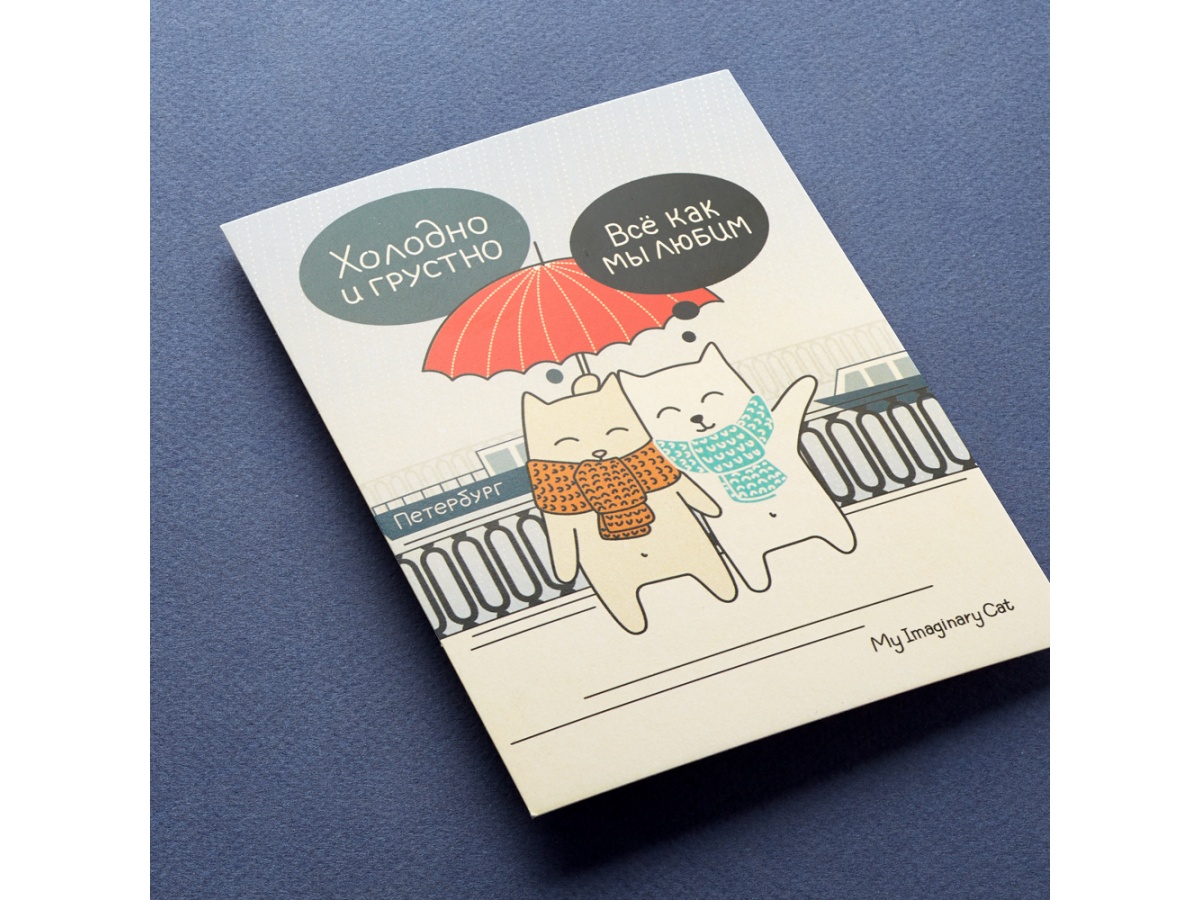 «Кардмейкинг» (англ. «cardmaking») — «card» и «make»,  в переводе на русский язык означают «открытка» и «делать», т.е. ручное изготовление открытки
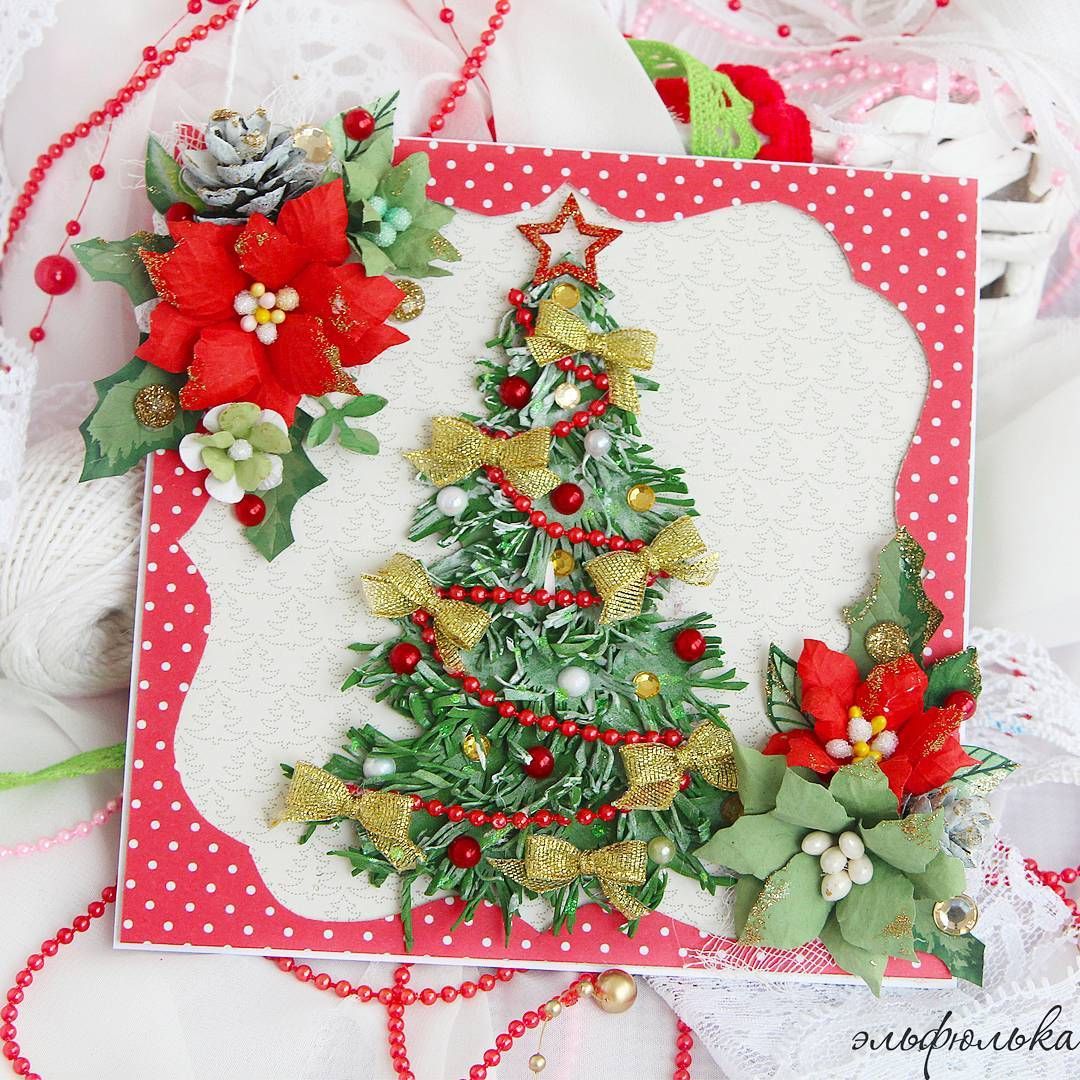 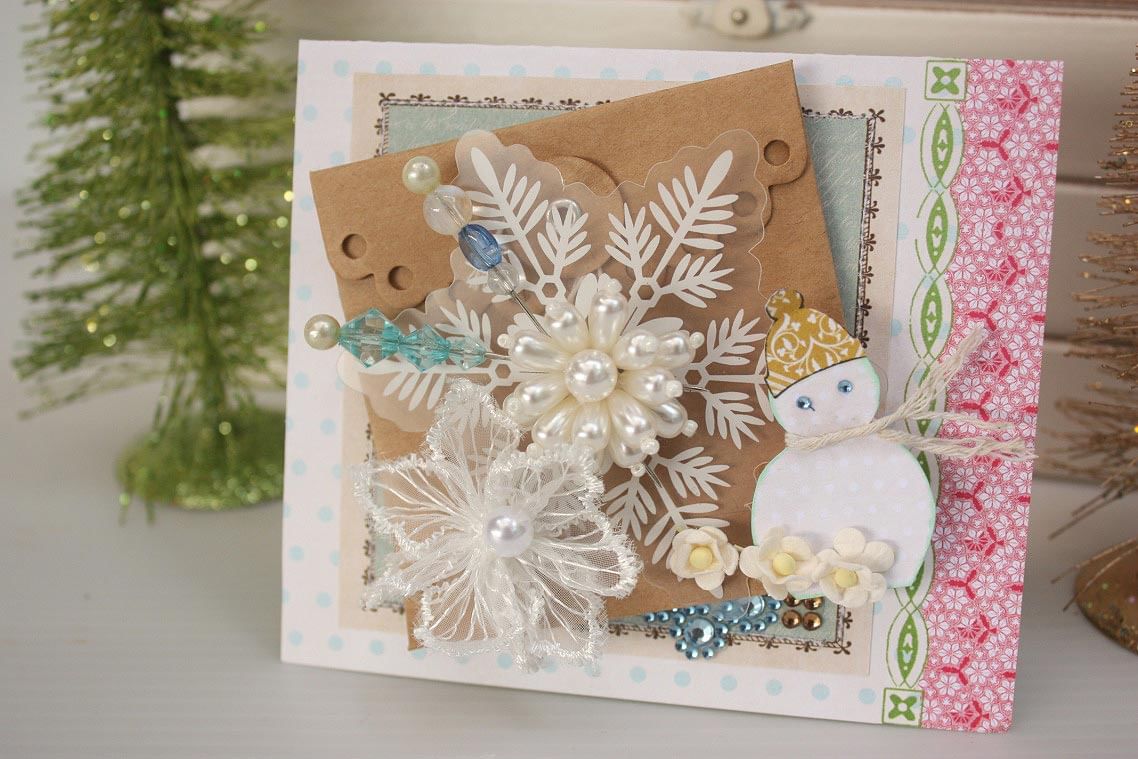 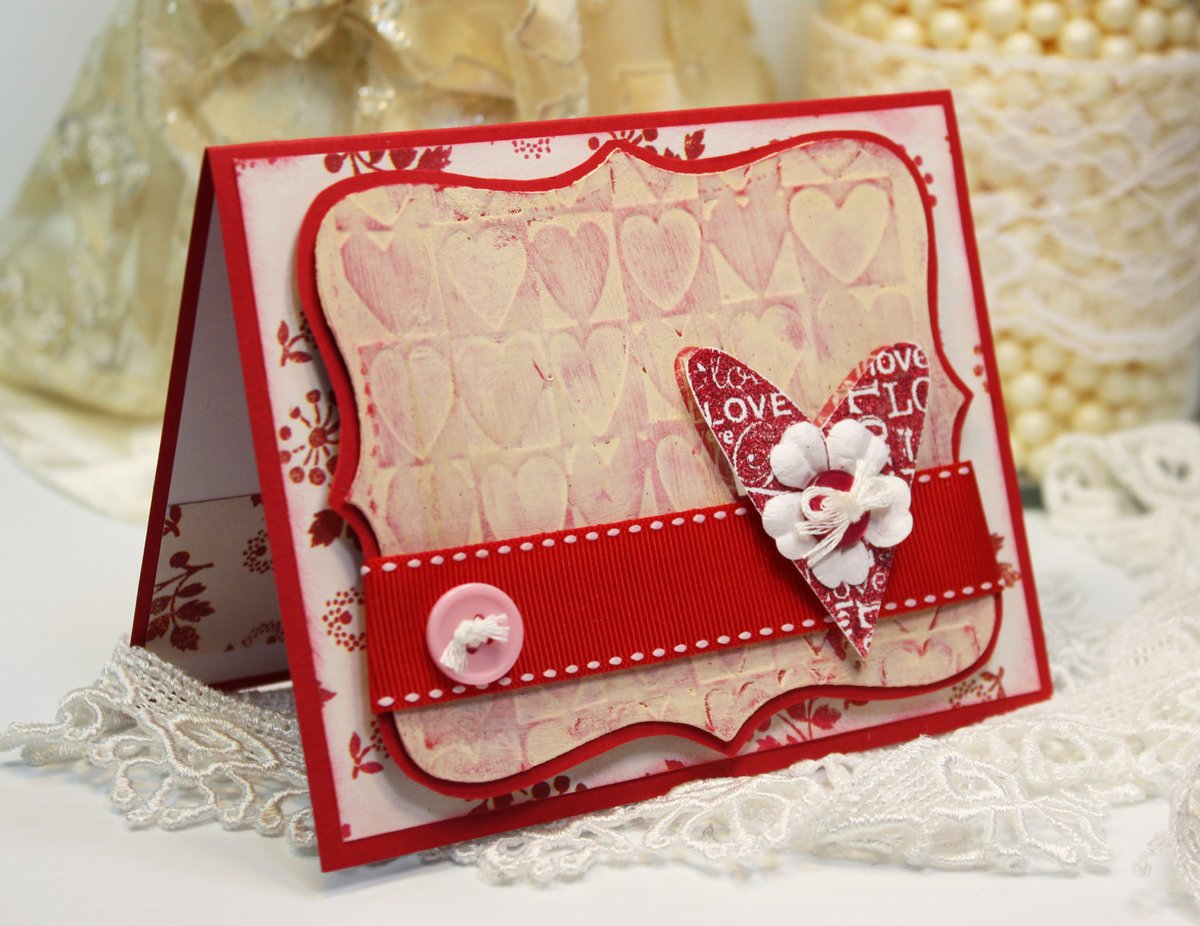 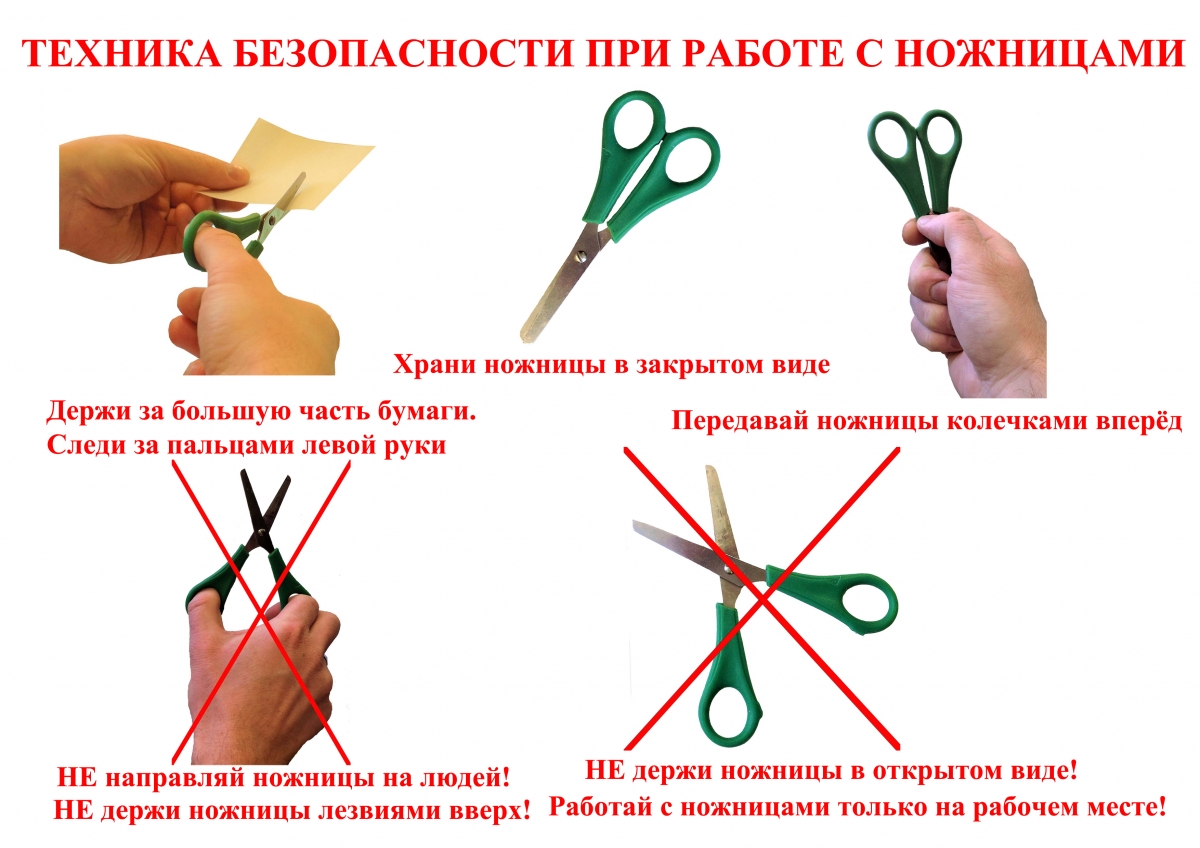 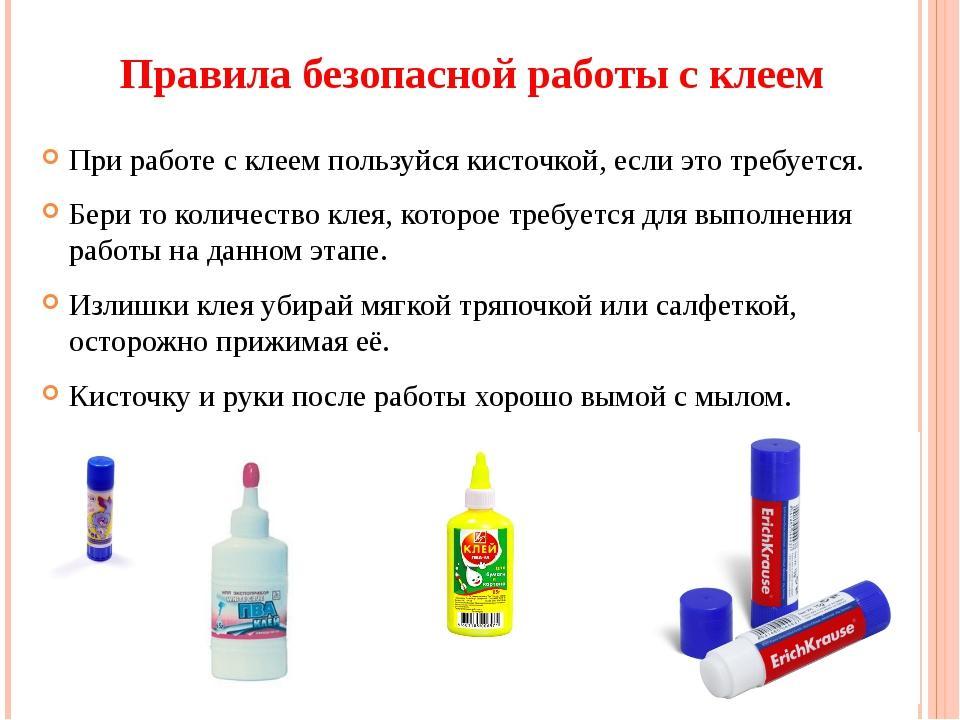 Условные обозначения
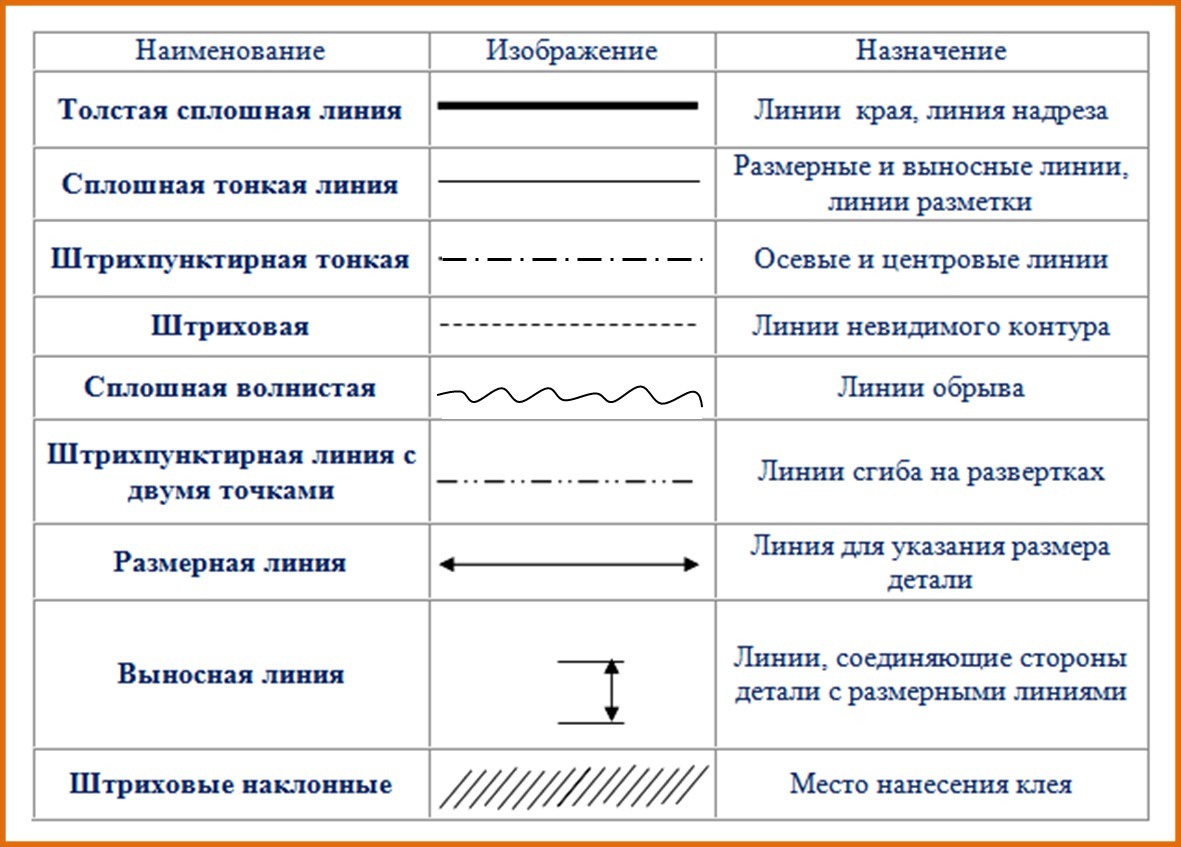 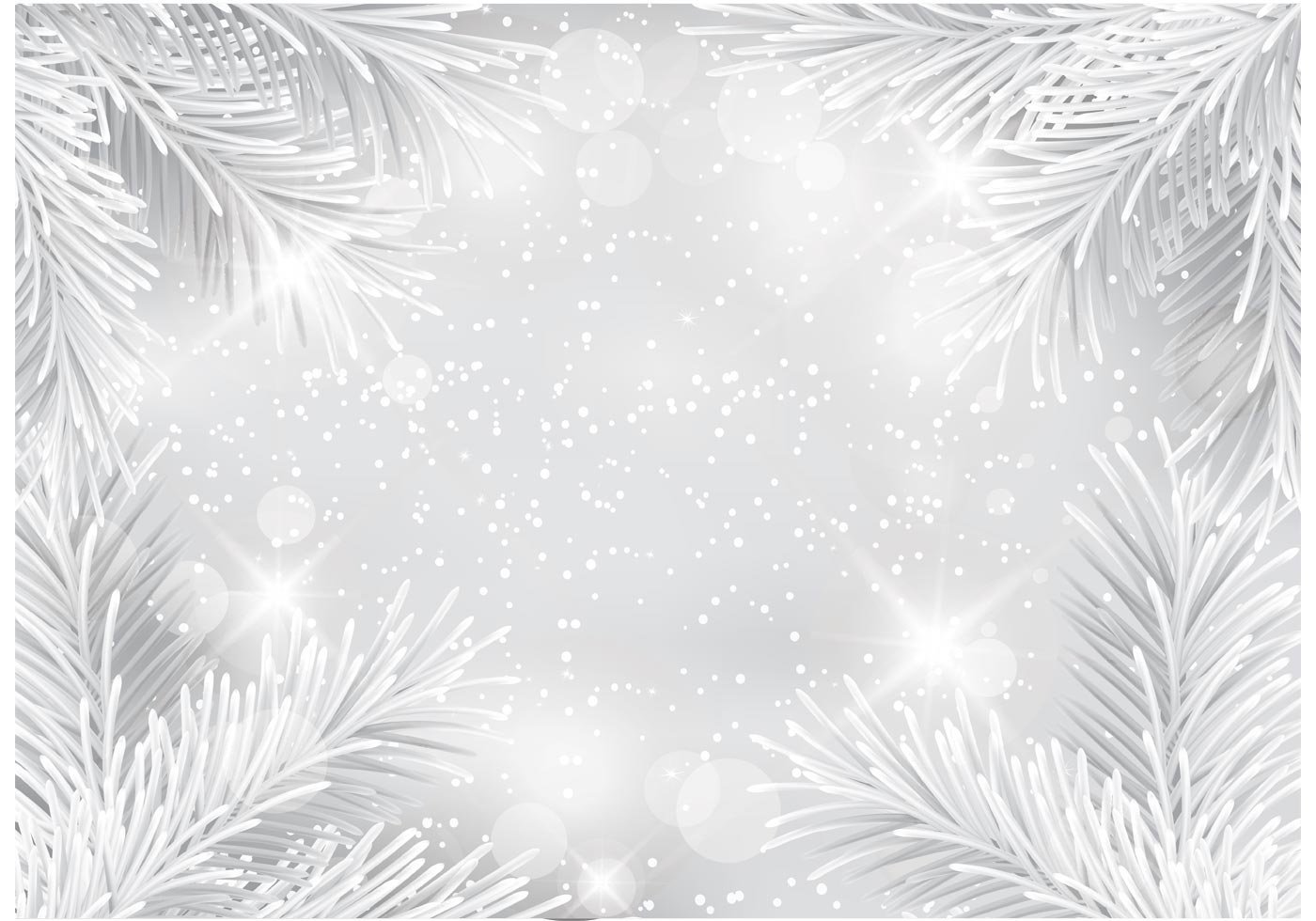 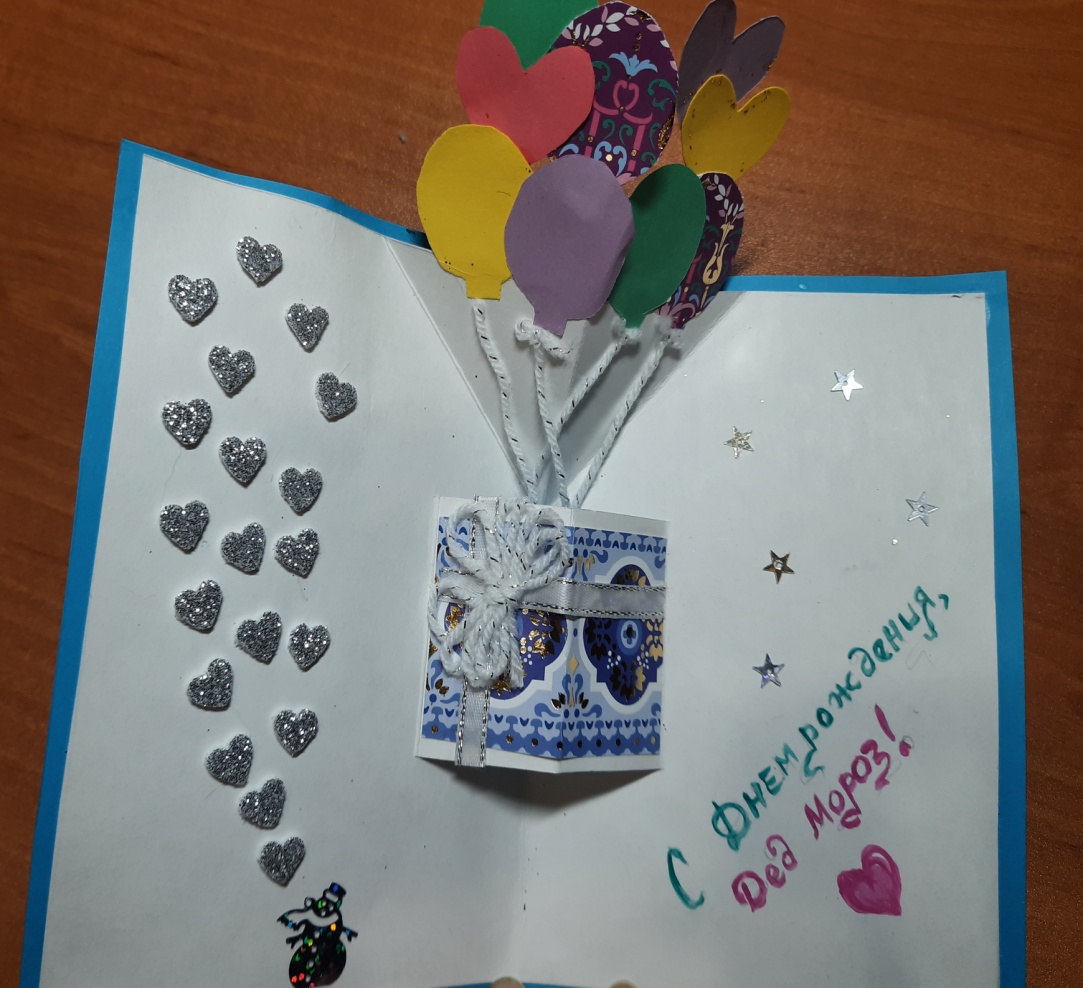 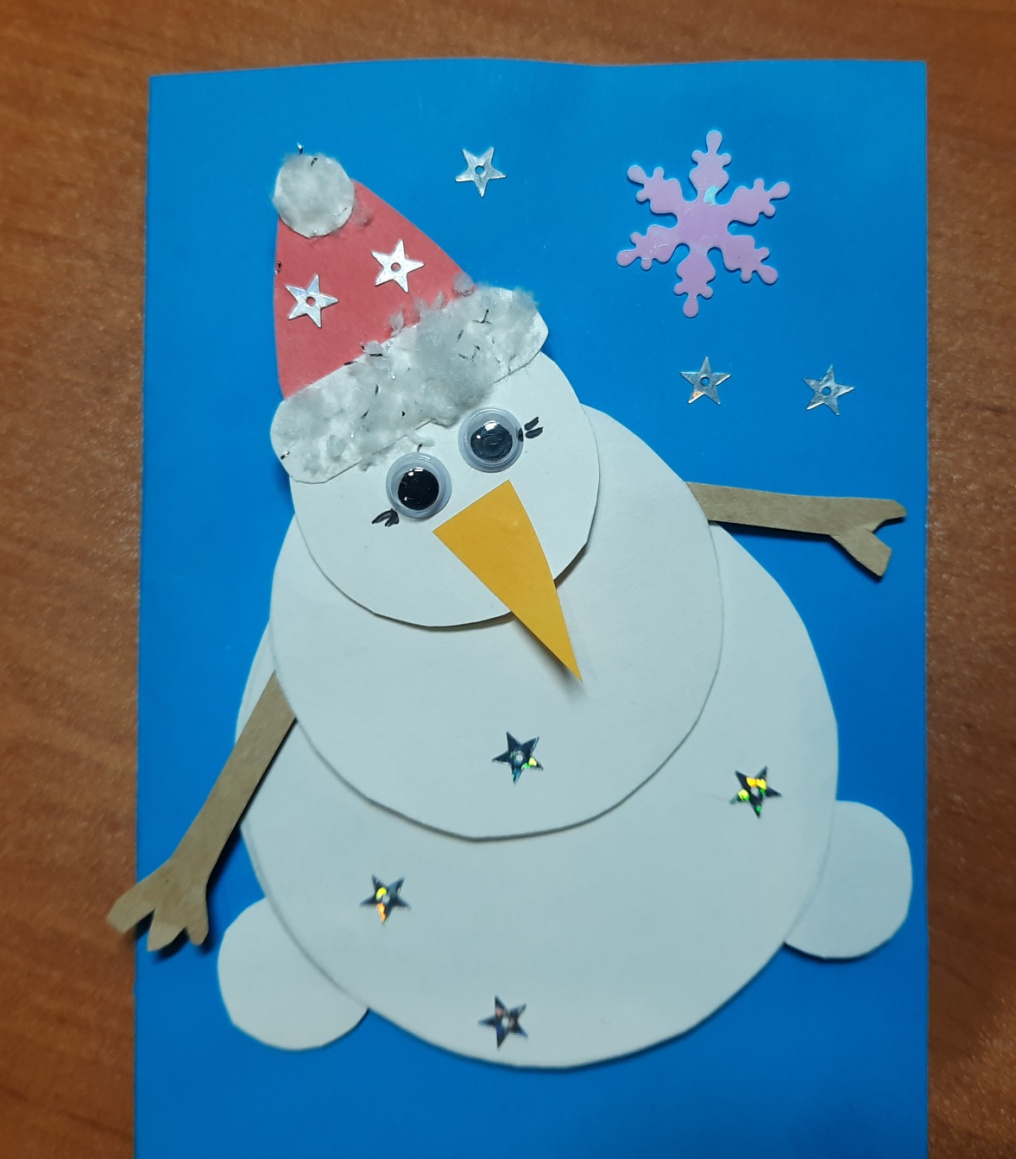 Для работы нам понадобятся:
-плотная белая и синяя бумаги;
- цветная бумага, бумага для творчества;
линейка;
простой карандаш, фломастер или краски;
шаблоны;
ножницы;
клей ПВА;
объемные самоклеющиеся подушечки;
отделочные материалы(декоративные)- фоамиран, блестки, искусственные глаза, лента, нитки, ватный диск
Этапы работы(внутренняя часть открытки)
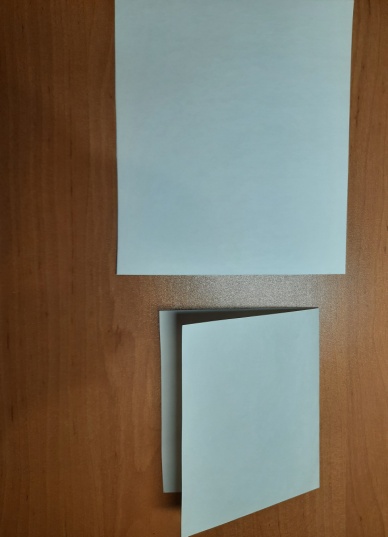 1
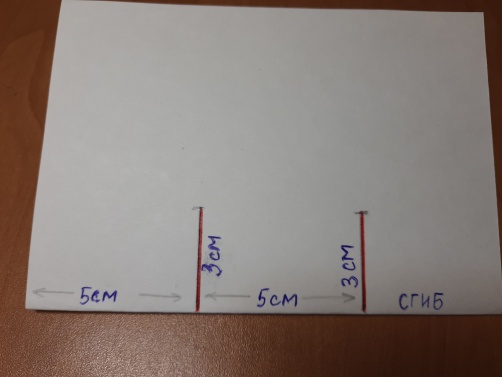 2
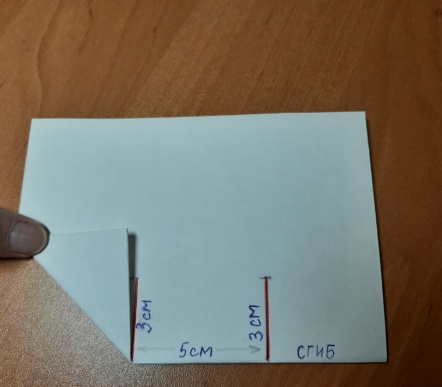 3
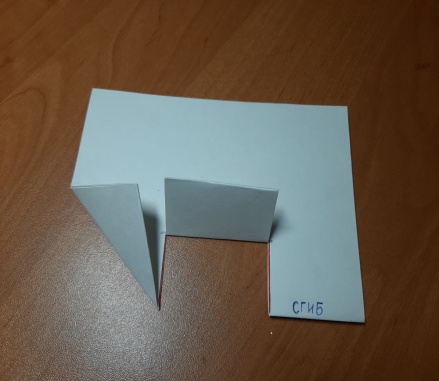 4
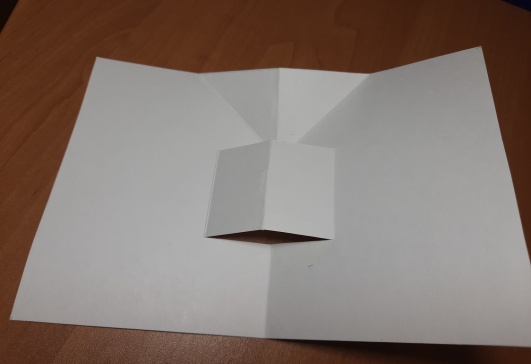 5
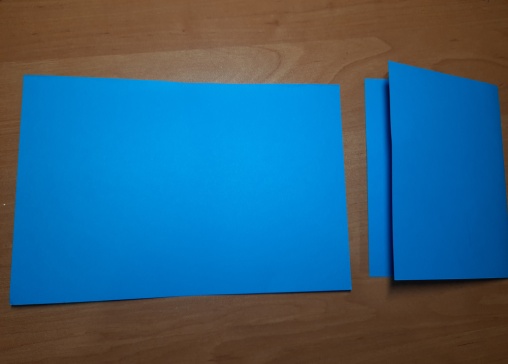 6
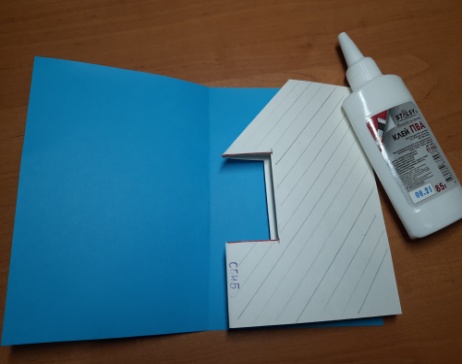 7
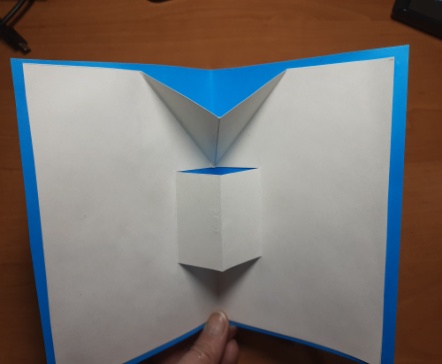 8
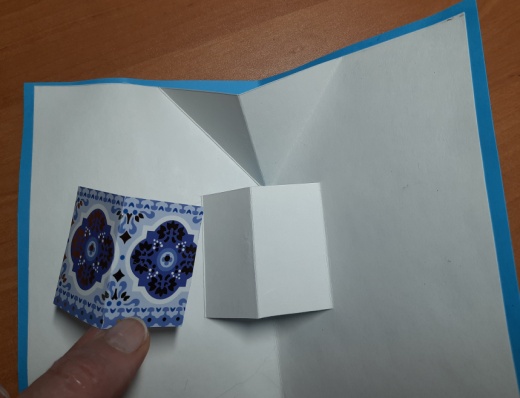 9
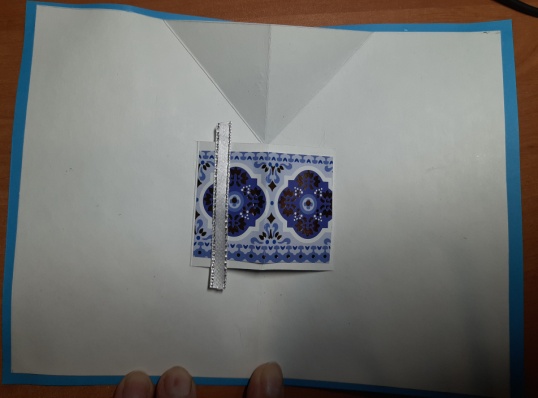 10
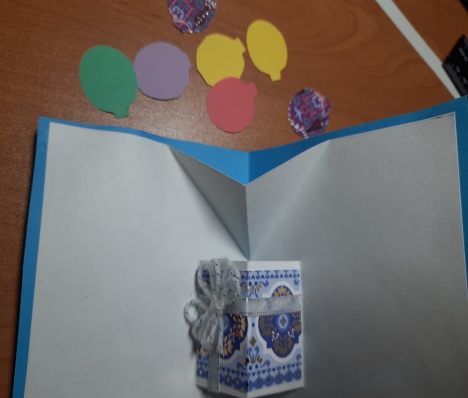 11
12
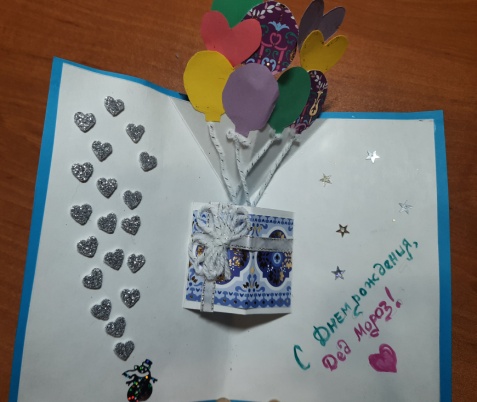 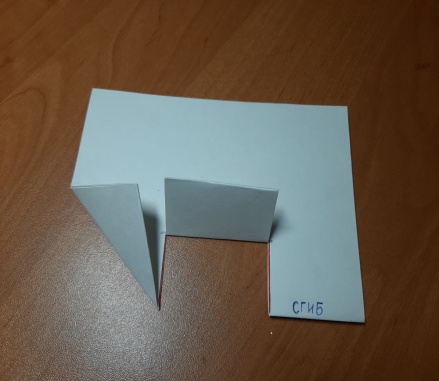 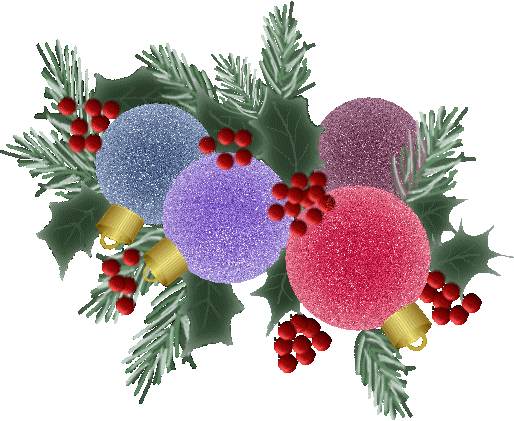 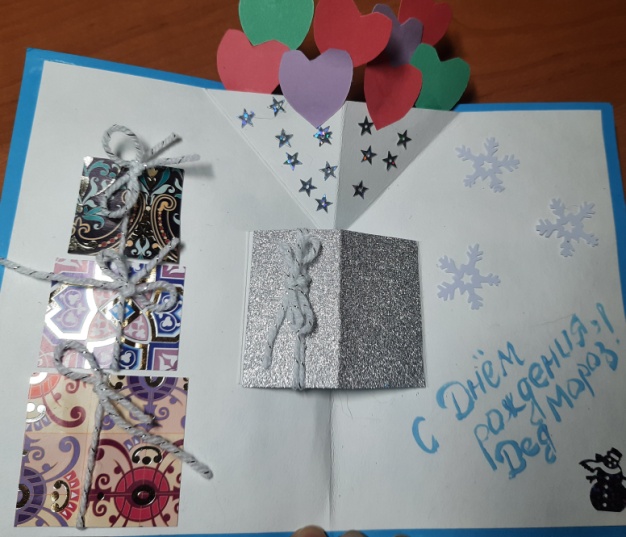 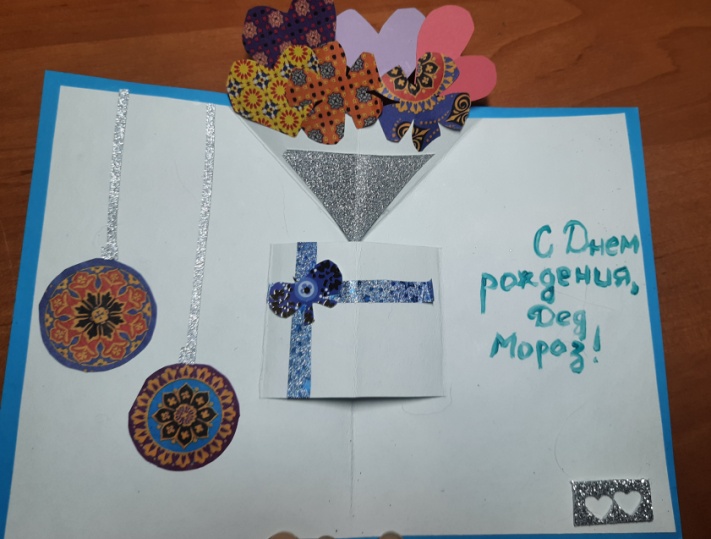 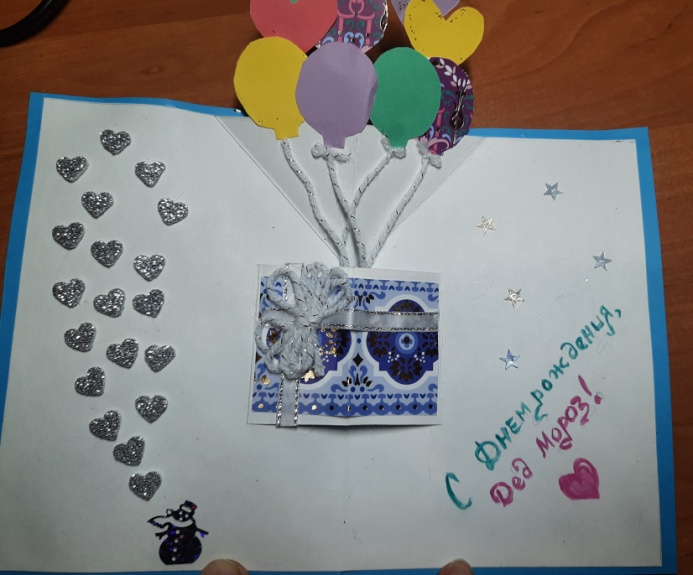 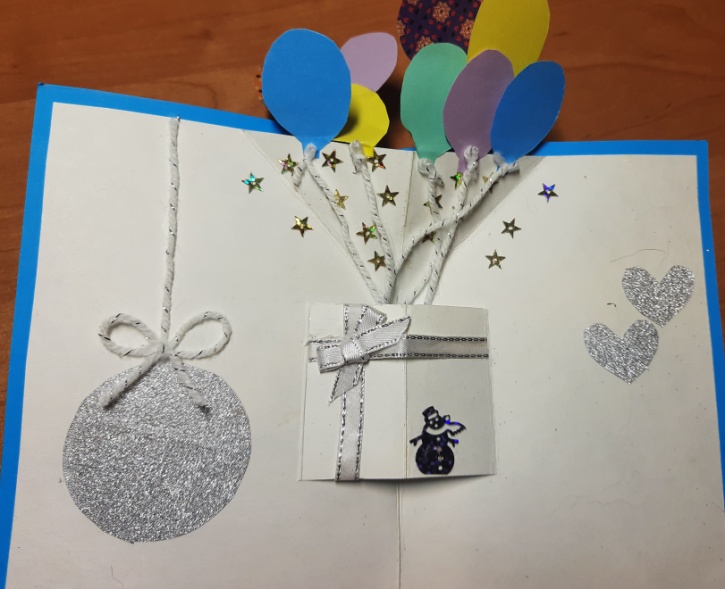 Этапы работы (лицевая сторона открытки)
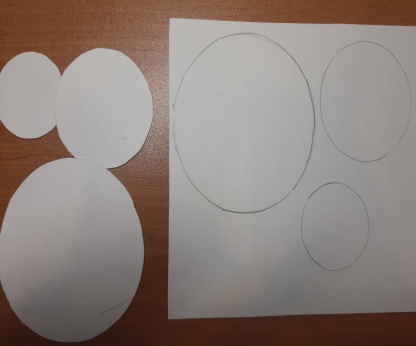 1
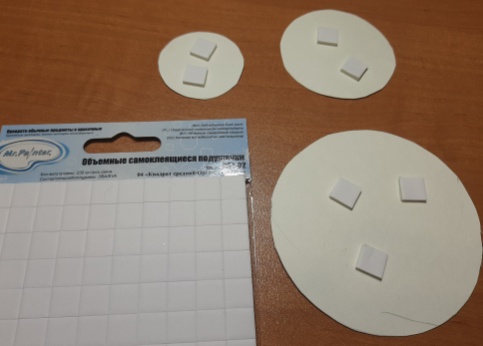 2
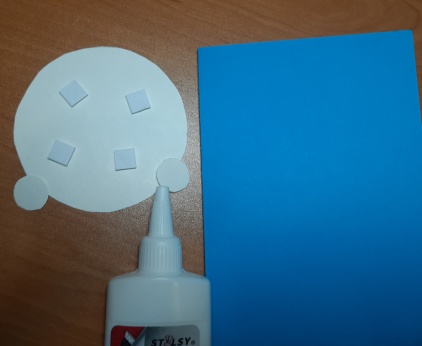 3
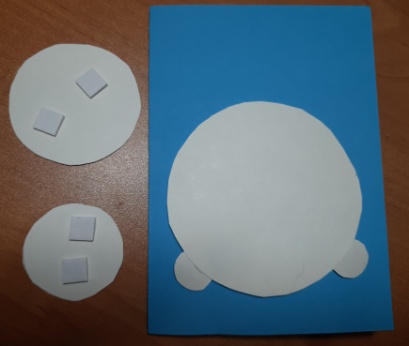 4
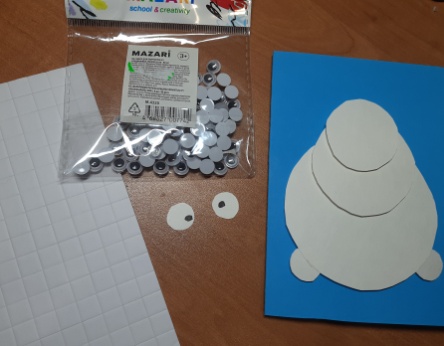 4
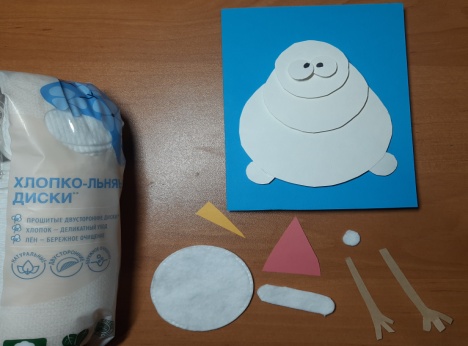 5
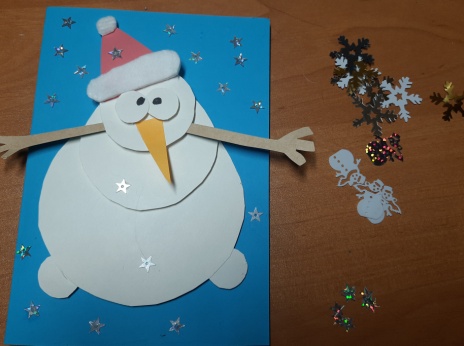 6
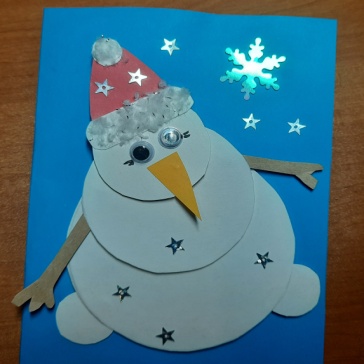 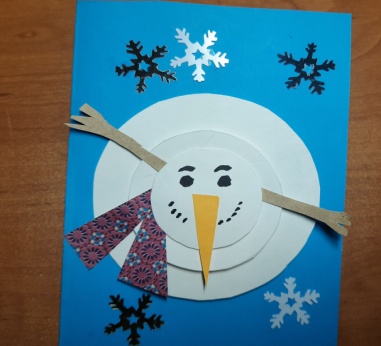 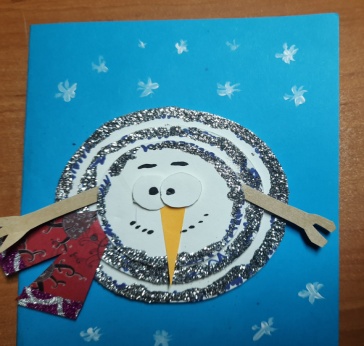 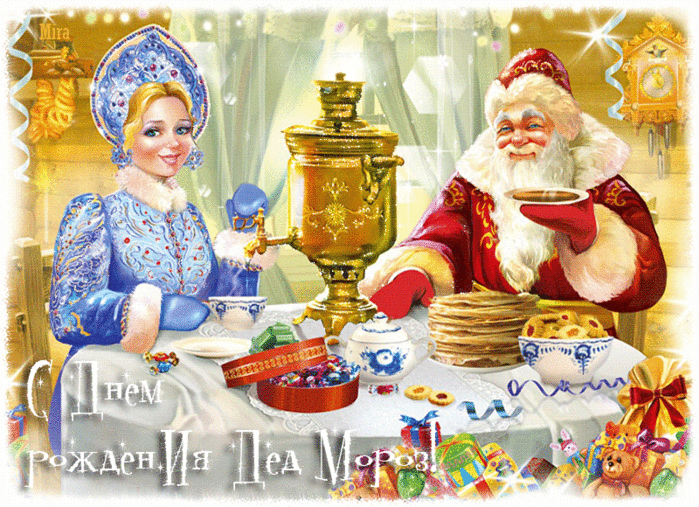 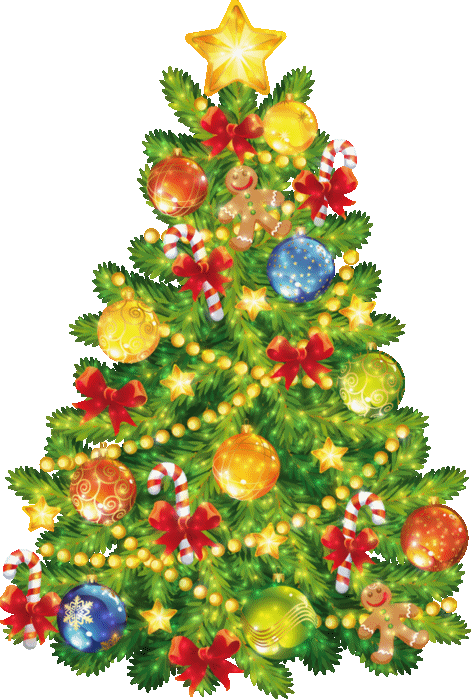 162340 Россия, 
 Вологодская область, 
  г. Великий Устюг
  Дом Деда Мороза
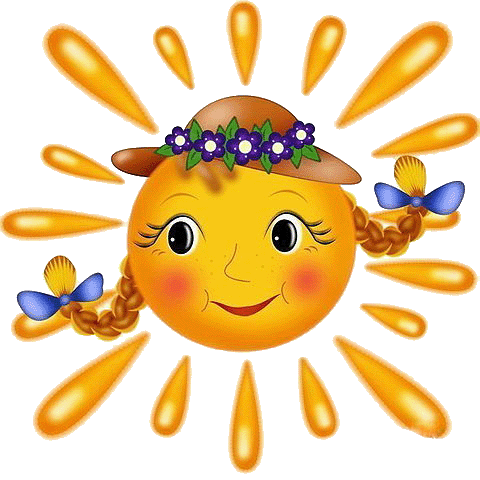 Спасибо за внимание!